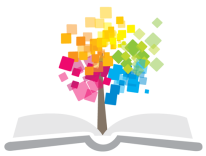 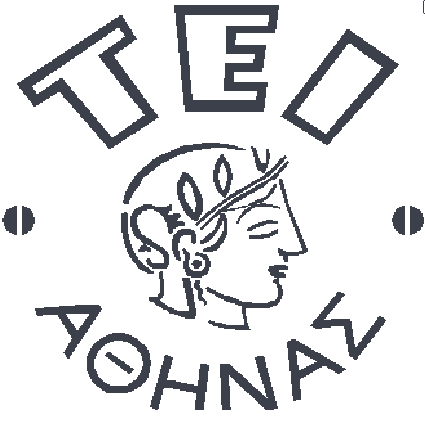 Ανοικτά Ακαδημαϊκά Μαθήματα στο ΤΕΙ Αθήνας
Νοσολογία
Ενότητα 15: Ενδοκρινικό σύστημα - Παθολογία Όρχεις και ωοθήκες 
Mαρία Bενετίκου, MD, MSc, DipEndo, PhD,
Ιατρός ενδοκρινολόγος, καθηγήτρια παθοφυσιολογίας – νοσολογίας, διδάκτωρ πανεπιστήμιου Αθηνών και Λονδίνου
Τμήμα Αισθητικής και Κοσμητολογίας
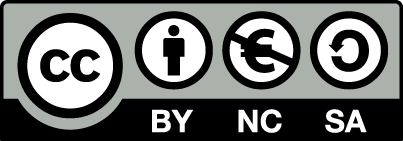 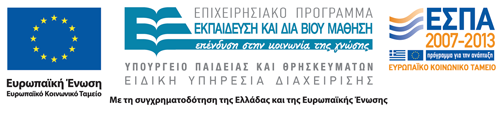 Ανδρικό αναπαραγωγικό σύστημα
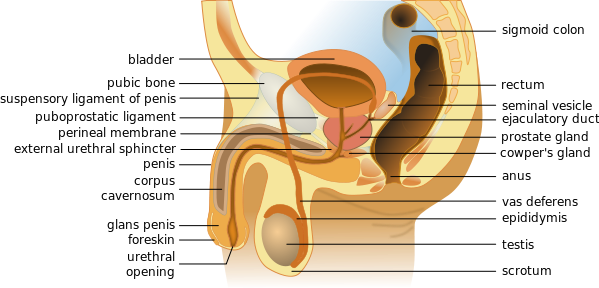 “Male anatomy en”, από Rudolf.hellmuth διαθέσιμο με άδεια CC BY-SA 3.0
1
Χιτώνες του όρχεως
“Gray1148”, από Pngbot διαθέσιμη ως κοινό κτήμα
Όρχις
“Illu testis surface”, από Arcadian διαθέσιμη ως κοινό κτήμα
Εσωτερικό του όρχεως
“Illu testis cross section”, από Arcadian διαθέσιμη ως κοινό κτήμα
Ιστολογική εικόνα όρχεως
“Rabbitttestis100x2”, από John Elson διαθέσιμο με άδεια CC BY-SA 3.0
Σύνθεση τεστοστερόνης
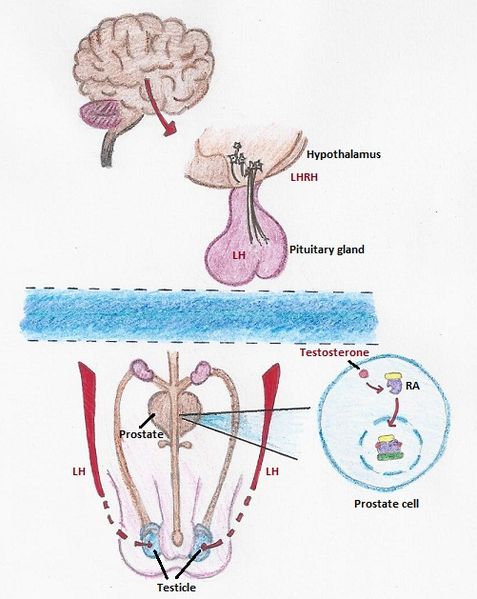 “Testosterone synthesizing process”, από BQmUB2012102 διαθέσιμο με άδεια CC BY-SA 3.0
Λοιμώξεις των επικουρικών γεννητικών αδένων 1/12
Οι λοιμώξεις αυτές διακρίνονται σε οξείες και χρόνιες.
Οξείες λοιμώξεις
Έχει παρατηρηθεί από διάφορους ερευνητές ότι επεισόδια οξείας ορχίτιδας, επιδιδυμίτιδας, σπερματοδοχοκυστίτιδας ή προστατίτιδας έχουν ως αποτέλεσμα πρόκληση μόνιμης διαταραχής, εξαιτίας ορχικής βλάβης η αποφράξεως των αποχευτευτικών οδών του σπέρματος.
Λοιμώξεις των επικουρικών γεννητικών αδένων 2/12
Χρόνιες λοιμώξεις
Σε αντίθεση με τις οξείες λοιμώξεις, για τις οποίες έχει αποδειχθεί οριστικά ότι προκαλούν υπογονιμότητα, η δυσμενής επίδραση των χρονίων λοιμώξεων των επικουρικών γεννητικών αδένων στο σπέρμα δεν είναι πάντα εύκολο να διαγνωσθεί, επειδή τα διαγνωστικά κριτήρια (κλινικά, μικροβιολογικά ή κυτταρολογικά) είναι πολύ συχνά ασαφή. Στο μεγαλύτερο ποσοστό των ασθενών οι λοιμώξεις αυτές είναι απόλυτα ασυμπτωματικές και μόνο με σχολαστικό κλινικό και εργαστηριακό έλεγχο είναι δυνατή η διάγνωση τους,
Λοιμώξεις των επικουρικών γεννητικών αδένων 3/12
Ως παθογόνα μικρόβια θεωρούνται ο γονόκοκκος, ο χρυσίζων σταφυλόκοκκος, ή κλεμπσιέλλα, το κολοβακτηρίδιο, ο πρωτέας και η ψευδομονάδα. 
Ως δυνητικά παθογόνα μικρόβια θεωρούνται οι εντερόκοκκοι και ο λευκός σταφυλόκοκκος, εφόσον εμφανίζουν μαζική ανάπτυξη στις καλλιέργειες. 
Η ανεύρεση δυνητικά παθογόνων μικροβίων είναι ένδειξη ότι υπάρχει λοίμωξη που ευνοεί την ανάπτυξη τους, για αυτό επιβάλλεται η αναζήτηση του κύριου παθογόνου μικροβίου με κοινές αλλά και με ειδικές καλλιέργειες για αναερόβια βακτηρίδια ή βακτηρίδια σε φάση L, μυκόπλασμα ή ιούς. 
Ο ακριβής ρόλος των αναερόβιων βακτηριδίων και των άλλων μικροοργανισμών δεν έχει απόλυτα διευκρινισθεί.
Λοιμώξεις των επικουρικών γεννητικών αδένων 4/12
Ο μηχανισμός με τον οποίο τα παθογόνα μικρόβια εξασκούν δυσμενή επίδραση στη γονιμότητα, εκτός βέβαια από την πιθανότητα να προκαλέσουν απόφραξη των αποχετευτικών οδών του σπέρματος, περιλαμβάνει αφενός τη μείωση της κινητικότητας και της επιβίωσης των σπερματοζωαρίων και αφετέρου την πρόκληση συγκολλήσεων. 
Μείωση της κινητικότητας και συγκόλληση των σπερματοζωαρίων παρατηρείται αμέσως μετά την ανάμειξη πρόσφατου σπέρματος με κολοβακτηρίδιο σε υψηλή πυκνότητα. 
Αντίθετα, η ανάμειξη των σπερματοζωαρίων με ενδοτοξίνη κολοβακτηριδίου δεν είχε κανένα αποτέλεσμα. Παρατηρήθηκε επίσης θετική συσχέτιση ανάμεσα στον αριθμό των αποικιών του κολοβακτηριδίου και στη βλαπτική επίδραση στα σπερματοζωάρια.
Λοιμώξεις των επικουρικών γεννητικών αδένων 5/12
Εκτός όμως από την επίδραση των μικροβίων στην κινητικότητα παρατηρείται επίσης επίδραση τους στην επιβίωση των σπερματοζωαρίων.
Κρατάμε υπ’ όψη ότι  η διάγνωση της χρονίας λοιμώξεως των επικουρικών αδένων είναι πολύ πιθανή όταν ο άνδρας εμφανίζει δύο ή περισσότερα από τα παρακάτω συμπτώματα ή ευρήματα:
 Έντονα στοιχεία φλεγμονής στο υγρό των επικουρικών αδένων.
 Σημαντική διόγκωση ή ευαισθησία του προστάτη ή των σπερματοδόχων κύστεων στη δακτυλική εξέταση.
 Τυπική  συμπτωματολογία  για  ουρηθρίτιδα, κυστίτιδα ή προστατίτιδα.
Λοιμώξεις των επικουρικών γεννητικών αδένων 6/12
Πολλά λευκά αιμοσφαίρια στο σπέρμα (> 1 εκατομμύριο/ml).
 Ανεύρεση στην καλλιέργεια του υγρού των επικουρικών αδένων παθογόνων μικροβίων ή δυνητικά παθογόνων μικροβίων σε μαζική ανάπτυξη.
Ταχεία μείωση της κινητικότητας και της επιβιώσεως των σπερματοζωαρίων, με αποτέλεσμα μετά δύο ώρες από την εκσπερμάτιση να παραμένουν κινητά < 40% των σπερματοζωαρίων.
Σαφή μείωση του όγκου του σπέρματος.
Σημεία λοίμωξης στην σύζυγο.
Λοιμώξεις των επικουρικών γεννητικών αδένων 7/12
Εκτός από τα οκτώ αυτά βασικά κριτήρια που έχουν γίνει αποδεκτά από τους περισσότερους ερευνητές, χρησιμοποιούνται επίσης και τα αποκαλούμενα συνηγορητικά κριτήρια λοιμώξεως που είναι:
Παρουσία Gram (-)  μικροβίων στην καλλιέργεια σπέρματος.
Βραδεία ή ατελής ρευστοποίηση του δείγματος.
Παθολογική αύξηση της γλοιότητας.
Μεγάλος αριθμός συσσωρεύσεων σπερματοζωαρίων (aggregations), ιδιαίτερα σε σωρούς πυοσφαιρίων.
Αιματοσπερμία.
Εκτός από τα σαφώς παθογόνα υπάρχουν και άλλα μικρόβια, η σχέση των οποίων με την πρόκληση ανδρικής υπογονιμότητας έχει επανειλημμένα συζητηθεί.
Λοιμώξεις των επικουρικών γεννητικών αδένων 8/12
Τα μικρόβια αυτά είναι τα ακόλουθα:
Τριχομονάδα του κόλπου: Το μικρόβιο αυτό είναι εξαιρετικά συχνό στις γυναίκες και αποτελεί το αίτιο ουρηθρίτιδας στον άνδρα σε ποσοστό 2,2-30,2%. 
Από τότε που χρησιμοποιείται θεραπευτικά η μετρονιδαζόλη η συχνότητα της παθήσεως έχει μειωθεί αισθητά. Αναφέρονται επίσης περιπτώσεις αιμοσπερμίας που αποδίδονται στην παρουσία τριχομονάδας. 
Σε ό,τι αφορά τη δυσμενή επίδραση της τριχομονάδας στην κινητικότητα και επιβίωση των σπερματοζωαρίων, οι γνώμες των ερευνητών διαφέρουν. Πάντως όταν βρεθεί τριχομονάδα πρέπει να θεραπεύεται γιατί μπορεί να προκαλέσει φλεγμονές στο γεννητικό σύστημα των γυναικών με επίδραση στη γονιμότητα του  ζεύγους.
Λοιμώξεις των επικουρικών γεννητικών αδένων 9/12
Candida albicans: Είναι γνωστό σαπρόφυτο του στόματος, του κόλπου και του πρωκτού και η ανάπτυξη του ευνοείται από τη χορήγηση αντιβιοτικών. 
Η παρουσία του σαπρόφυτου αυτού σε σημαντικό αριθμό αποικιών έχει ως αποτέλεσμα σημαντική συγκόλληση των σπερματοζωαρίων. 
Η συγκόλληση αυτή αρχίζει 15' μετά την ανάμειξη των σπερματοζωαρίων με Candida και μετά 30' περίπου το 50% των σπερματοζωαρίων έχουν συγκολληθεί. 
Η συχνότητα προκλήσεως  λοιμώξεως  και υπογονιμότητoς  σε ασυμπτωματικούς άνδρες με μικροβιοσπερμία ανέρχεται στο 5%.
Λοιμώξεις των επικουρικών γεννητικών αδένων 10/12
Μυκόπλασμα: Το μικρόβιο αυτό αποτελεί την αιτία των μη γονοκοκκικών ουρηθρίτιδων σε ποσοστό 40-60%. Υπάρχουν δύο είδη μυκοπλάσματος: το μυκόπλασμα hominis και το μυκόπλασμα Τ. 
Το πρώτο απομονώθηκε στον ένα ή και στους δύο συζύγους σε ποσοστό 14,7% των άτεκνων ζευγών.  
Το μυκόπλασμα Τ μπορεί να βρίσκεται στην ουρήθρα ή στον προστάτη χωρίς να προκαλέσει συμπτώματα η μπορεί να προκαλεί τυπική ουρηθρίτιδα με υδαρές έκκριμα. 
Τονίζεται ιδιαίτερα ότι η παρουσία μυκοπλάσματος στο γεννητικό σύστημα πιθανόν να είναι η αιτία σημαντικού αριθμού καθ' έξιν αποβολών.
Σύνδρομο Reiter Δεν οφείλεται ούτε στο μυκόπλασμα ούτε στα χλαμύδια. Δεν έχει επίσης αναφερθεί βλαπτική επίδραση της ουρηθρίτιδας του συνδρόμου αυτού στην ποιότητα του σπέρματος.
Λοιμώξεις των επικουρικών γεννητικών αδένων 11/12
Χλαμύδια (Chlamydia trachomatis): Το βακτηρίδιο αυτό δεν έχει τη δυνατότητα συνθέσεως τριφωσφορικής αδενοσίνης (ΑΤΡ) και δεν έχει την ικανότητα να πολλαπλασιάζεται σε εξωκυτταρικό περιβάλλον. 
Κατά τον κύκλο της ζωής του εμφανίζει δύο μορφές. Το στοιχειώδες σωματίδιο (elementary body) είναι η μορφή που προκαλεί τη φλεγμονή και επιβιώνει εκτός των κυττάρων. 
Το δικτυωτό σωματίδιο (reticulate body) είναι η μορφή που αναπαράγεται και επιβιώνει μόνο μέσα στα κύτταρα.
Λοιμώξεις των επικουρικών γεννητικών αδένων 12/12
Χλαμύδια (συνέχεια)
Οι γεννητικές λοιμώξεις από χλαμύδια μεταδίδονται σεξουαλικά και αποτελούν περίπου το 40% των μη γονοκοκκικών ουρηθρίτιδων. Η ουρηθρίτιδα από χλαμύδια προκαλεί έκκριμα και δυσουρία και δεν είναι ασυνήθιστη η ανιούσα λοίμωξη. 
Η οξεία επιδιδυμίτιδα από χλαμύδια είναι η συχνότερη επιδιδυμίτιδα σε άνδρες κάτω των 35 ετών. 
Αντίθετα, πρόκληση κλινικής προστατίτιδας από χλαμύδια είναι ασυνήθης.
Ο κύκλος ζωής των Chlamydia trachomatis 1/2
Ο κύκλος της ζωής του βακτηριδίου φαίνεται στην εικόνα. Είναι εμφανής η ανακύκλωση των μορφών του βακτηριδίου εντός και εκτός των κυττάρων.
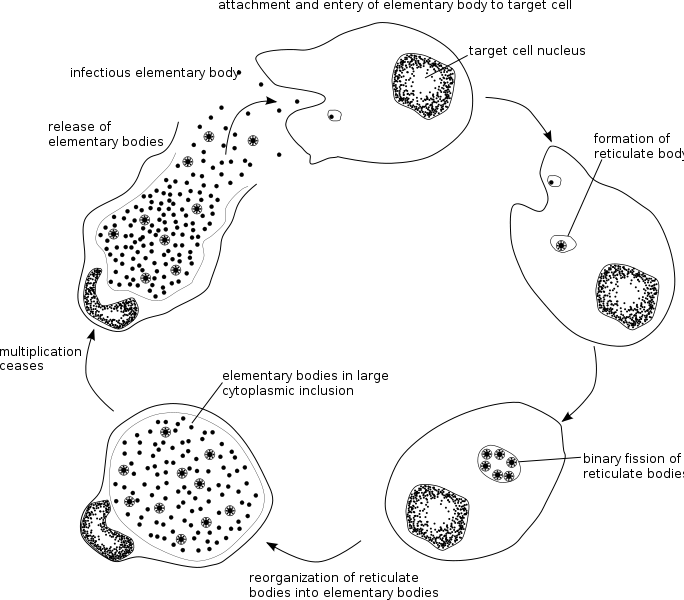 “Chlamydae Life Cycle”, από Huckfinne διαθέσιμο ως κοινό κτήμα
Ο κύκλος ζωής των Chlamydia trachomatis 2/2
Το στοιχειώδες σωματίδιο (ΕΒ) που προκαλεί τη φλεγμονή φαγοκυτταρώνεται από το κύτταρο που θα το φιλοξενήσει (host celΙ). 
Μετασχηματίζεται ενδοκυτταρικά σε δικτυωτά σωματίδιο (ΗΒ) που πολλαπλασιάζεται σε 100 νέα σωματίδια, τα οποία επανέρχονται στη μορφή του ΕΒ και στη συνέχεια εξέρχονται από το κύτταρο.
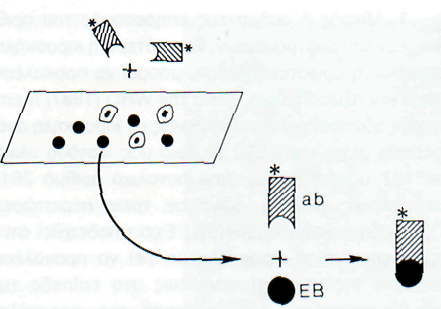 Εργαστηριακή διάγνωση των χλαμυδίων
Η εργαστηριακή διάγνωση των χλαμυδίων γινόταν στο παρελθόν σε καλλιέργειες κυττάρων. 
Τώρα χρησιμοποιείται η άμεση ανοσοφθορίζουσα τεχνική με σημασμένο μονοκλωνικό αντίσωμα που ανακαλύπτει τα στοιχειώδη σωματίδια (ΕΒ) στο επίχρισμα του εκκρίματος της ουρήθρας (εικόνα). Υπάρχει επίσης και τεχνική ανοσοπροσροφήσεως συνδεδεμένου ενζύμου (ΕLISΑ) για την ανεύρεση του χλαμυδιακού αντιγόνου.
Άμεση ανοσοφθορίζουσα τεχνική για την ανακάλυψη του χλαμυδιακού αντιγόνου
Το επίχρισμα του εκκρίματος χρώννυται με φθοριοσημασμένο μονοκλωνικό αντίσωμα το οποίο ενώνεται με το στοιχειώδες σωματίδιο (ΕΒ). Το σύμπλεγμα φαίνεται στο φθορίζον μικροσκόπιο ως πράσινο σωματίδιο.
Γονόκοκκος 1/2
Από τις ειδικές φλεγμονές του ουροποιογεννητικού συστήματος αναφέρονται οι ακόλουθες:
Γονόκοκκος:
Η οξεία γονοκοκκική λοίμωξη της ουρήθρας και του προστάτη είναι πιθανό να επηρεάζει, όπως άλλωστε όλες οι οξείες φλεγμονές του ουροποιογεννητικού συστήματος, την κινητικότητα και επιβίωση των σπερματοζωαρίων, δεν υπάρχουν όμως πολλές εργασίες σχετικές με το θέμα αυτό. 
Η χρόνια γονοκοκκική λοίμωξη με τις επιπλοκές της μπορεί να επηρεάσει το σπέρμα με δύο μηχανισμούς:
Γονόκοκκος 2/2
Με τη δημιουργία στενωμάτων της ουρήθρας (στο 14% των γονοκοκκικών λοιμώξεων χωρίς θεραπεία), τα οποία προκαλούν υποτροπιάζουσες προστατίτιδες ή επιδιδυμίτιδες.
Με τη δημιουργία αποφράξεως των εκφορητικών οδών του σπέρματος. 

Η έγκαιρη θεραπεία της γονοκοκκικής λοιμώξεως προλαμβάνει από τις επιπλοκές αυτές.
Φυματίωση του ουροποιογεννητικού συστήματος 1/2
Φυματίωση του ουροποιογεννητικού συστήματος: 
Η πιο συχνή εντόπιση της φυματίωσης παρατηρείται στις επιδιδυμίδες. 
Η επιδιδυμίτιδα αυτή αποτελεί εκδήλωση συστηματικής φυματιώσεως και έχει αποδειχθεί ότι σχεδόν πάντοτε συνυπάρχει με φυματίωση των νεφρών ή του προστάτη και των σπερματοδόχων κύστεων. Η συνύπαρξη ολιγοασθενοσπερμίας η αζωοσπερμίας με ευαισθησία ή διόγκωση της επιδιδυμίδας επιβάλλει τον έλεγχο για πιθανή φυματίωση του ουροποιογεννητικού συστήματος.
Φυματίωση του ουροποιογεννητικού συστήματος 2/2
Πρωτοπαθής φυματιώδης ορχίτιδα είναι πολύ σπάνια, αλλά όλες οι περιπτώσεις φυματιώδους επιδιδυμίτιδας αν δεν θεραπευθούν προκαλούν δευτεροπαθή ορχίτιδα με αναστολή της σπερματογενέσεως. 
Από την εποχή που εφαρμόζεται η τριπλή αντιφυματική αγωγή έχουν μειωθεί στο ελάχιστο οι περιπτώσεις φυματιώσεως του ουροποιογεννητικού συστήματος.
Σύφιλη των όρχεων
Σύφιλη των όρχεων
Η εντόπιση αυτή είναι στην εποχή μας σπάνια εξαιτίας περιορισμού της νόσου. 
Η προσβολή των όρχεων εμφανίζεται με δύο μορφές: Την ινώδη και τη μορφή με δημιουργία κομμιωμάτων, ενώ οι επιδιδυμίδες παραμένουν φυσιολογικές.
Κιρσοκήλη 1/11
Κιρσοκήλη είναι η διάταση του φλεβικού πλέγματος του σπερματικού τόνου, του οποίου το αίμα συγκεντρώνεται τελικά στην έσω σπερματική φλέβα. 
Η κιρσοκήλη δημιουργείται συνήθως αριστερά (σε ποσοστό 80 έως 98% των περιπτώσεων) λόγω της κάθετης εκβολής της αριστερής έσω σπερματικής στη σύστοιχη νεφρική φλέβα, με αποτέλεσμα να δημιουργούνται ευνοϊκές συνθήκες φλεβικής στάσεως. Η δεξιά έσω σπερματική φλέβα εκβάλλει συνήθως απευθείας και με οξεία γωνία στην κάτω κοίλη φλέβα και γι’ αυτό δεν δημιουργεί ευνοϊκές συνθήκες φλεβική στάσεως. 
Οι ετερόπλευρες δεξιές κιρσοκήλες είναι σπάνιες (κάτω από 2%), οι αμφοτερόπλευρες όμως κιρσοκήλες είναι σαφώς συχνότερες (έως και 20%).
Κιρσοκήλη 2/11
Η συχνότητα κιρσοκήλης ως αιτίου ανδρικής υπογονιμότητας κυμαίνεται από 21 έως 25,2%.  
Ο μηχανισμός με τον οποίο η κιρσοκήλη επηρεάζει δυσμενώς τη γονιμότητα του σπέρματος δεν έχει πλήρως διευκρινισθεί. 
Μία θεωρία υποστηρίζει ότι η πιθανή αύξηση της θερμοκρασίας των όρχεων από τη φλεβική στάση δρα βλαπτικά στη σπερματογένεση. 
Άμεσες όμως μετρήσεις της θερμοκρασίας των όρχεων σε γόνιμους και υπογόνιμους άνδρες με κιρσοκήλη δεν απέδειξαν σημαντικές διαφορές θερμοκρασίας.
Κιρσοκήλη 3/11
Αντίθετα, αναφέρεται ότι σημαντικός αριθμός ανδρών που παρουσίασαν βελτίωση της σπερματογενέσεως μετά την εγχειρητική διόρθωση της κιρσοκήλης εμφάνισαν συγχρόνως και πτώση της θερμοκρασίας του αριστερού όρχεως. 
Μία δεύτερη θεωρία αποδίδει τη βλαπτική επίδραση της κιρσοκήλης σε ανάστροφη ροή αίματος από την αριστερή νεφρική προς τη σύστοιχη έσω σπερματική φλέβα, με αποτέλεσμα τα στεροειδή του φλοιού να μεταφέρονται στον αριστερό όρχι και με τη φλεβική επικοινωνία ανάμεσα στα δύο ημιμόρια του οσχέου και στο δεξιό όρχι. 
Εντούτοις άμεσες μετρήσεις των στεροειδών του φλοιού στην έσω σπερματική φλέβα δεν έδειξαν σημαντική αύξηση των επιπέδων τους στους άνδρες με κιρσοκήλη.
Κιρσοκήλη 4/11
Μία τρίτη θεωρία αναφέρεται στην αύξηση της ενδοορχικής πιέσεως από τη χρόνια φλεβική στάση. 
Το ορχικό παρέγχυμα περιβάλλεται από σχετικώς ανελαστικό ινώδη χιτώνα και κάθε αίτιο που αυξάνει την ενδοορχική πίεση, όπως το οίδημα από τη φλεβική στάση (κιρσοκήλη) ή το διάμεσο φλεγμονώδες οίδημα (ορχίτιδες) είναι δυνατό να προκαλέσει βλάβη στα σπερματικά σωληνάρια.
Κιρσοκήλη 5/11
Πρέπει να τονισθεί ιδιαίτερα ότι η κλινική παρουσία κιρσοκήλης δεν σημαίνει κατ' ανάγκη και βλάβη της σπερματογενέσεως. 
Η WΗΟ (1987) τονίζει ότι η κιρσοκήλη πρέπει να θεωρείται αίτιο ανδρικής υπογονιμότητας μόνον εφόσον αποδειχθεί σε αρκετά σπερμοδιαγράμματα ότι προκαλεί διαταραχή στην ποιότητα του σπέρματος.
Η κιρσοκήλη μπορεί να προκαλέσει ποικιλία διαταραχών της ποιότητος του σπέρματος. Μία συνήθης σχετικά εικόνα που χαρακτηρίζεται ως μη ειδική εικόνα stress των σπερματοζωαρίων περιλαμβάνει τα ακόλουθα:
Κιρσοκήλη 6/11
Μικρή ή ασήμαντη επίδραση στον αριθμό των σπερματοζωαρίων. Σπανιότερα η κιρσοκήλη, συνήθως η αμφοτεροπλευρη, μπορεί να προκαλέσει μέχρι και αζωοσπερμία. 
Κατά την WΉΟ (1987) η επίπτωση αζωοοπερμίας σε ασθενείς με κιρσοκήλη αναφέρεται μέχρι και 9,5%.  Έχει αποδειχθεί ότι η αμφοτερόπλευρη κιρσοκήλη μπορεί να προκαλέσει διακοπή της σπερματογενέσεως στο επίπεδο των σπερματοκυττάρων και  εγχείρηση της κιρσοκήλης αναστρέφει συνήθως τη βλάβη. 
Επιβάλλεται όμως μεγάλη προσοχή για να διευκρινισθεί κατά πόσο η κιρσοκήλη συνυπάρχει με πρωτοπαθή ορχική βλάβη ή απόφραξη.
Κιρσοκήλη 7/11
Σαφής μείωση της κινητικότητας και μάλιστα της ζωηρής προωθητικής κινητικότητας των σπερματοζωαρίων. 
Μάλιστα η μείωση αυτή παρατηρείται από τα πρώτα λεπτά μετά την εκσπερμάτιση, ενώ στις λοιμώξεις των επικουρικών αδένων συνήθως μετά τη δεύτερη ώρα (ταχεία μείωση μεταξύ πρώτης και δεύτερης ώρας).
Κιρσοκήλη 8/11
Πρόκληση ποικιλίας διαταραχών στη μορφολογία των σπερματοζωαρίων. 
Συνηθέστερες θεωρούνται οι επιμήκεις ή οξύαιχμες κεφαλές (tapering forms) και οι βλάβες του μέσου τμήματος, χωρίς όμως να αποκλείεται καμία μορφολογική ανωμαλία κεφαλής, μέσου τμήματος ή ουράς ή και συνδυασμός αυτών.
Κιρσοκήλη 9/11
Αύξηση του αριθμού των αώρων κυττάρων της σπερματικής σειράς πάνω από 5% και συχνή εμφάνιση κυτταροπλασματικού υπολείμματος στα σπερματοζωάρια (σημείο ανωριμότητας).
Η ανεύρεση λοιπόν σαφούς μείωσης της κινητικότητας, της μορφολογίας και της ωρίμανσης των σπερματοζωαρίων με παραμονή φυσιολογικού αριθμού ή ελαφράς ολιγοσπερμίας, είναι μικροσκοπικά ευρήματα συμβατά με τη διάγνωση της κιρσοκήλης, ιδιαίτερα σε άνδρες με δευτεροπαθή υπογονιμότητα.
Κιρσοκήλη 10/11
Η διάγνωση της κιρσοκήλης είναι σχετικά απλή, θα πρέπει όμως ο ασθενής να εξετάζεται σε όρθια στάση και με δοκιμασία Valsalva, ώστε να ψηλαφώνται και οι μικρού μεγέθους κιρσοκήλες. 
Η σωστή ψηλάφηση του οσχέου από έμπειρο ιατρό οε κατάλληλες συνθήκες περιβάλλοντος και στάσης του ασθενούς παραμένει ο ορθότερος τρόπος διάγνωσης της κιρσοκήλης. 
Ο παρακλινικός έλεγχος με θερμογραφία, με Doppler, με υπερηχογραφία και σπανιότερα με φλεβογραφία (μετεγχειρητική υποτροπή, υποψία δεξιάς κιρσοκήλης) μπορεί να χρησιμοποιηθεί σε ειδικές περιπτώσεις και να βοηθήσει την κλινική διάγνωση.
Κιρσοκήλη 11/11
Λοίμωξη και κιρσοκήλη 
Η συνύπαρξη κιρσοκήλης και λοίμωξης των επικουρικών αδένων μπορεί να προκαλέσει κατά συνεργιστικό τρόπο βλάβη στην ποιότητα του σπέρματος.
Χρωμοσωμιακές ανωμαλίες 1/2
Οι ανωμαλίες αυτές αποτελούν το 3,4-12% των αιτίων της ανδρικής υπογονιμότητας. 
Η πιθανότητα ανεύρεσης παθολογικού καρυότυπου αυξάνεται όσο μειώνεται ο αριθμός των σπερματοζωαρίων. Έτσι, ενώ στις περιοδικές ολιγοτερατοασθενοσπερμίες (ΟΤΑ) βρίσκεται παθολογικός καρυότυπος στο 10% των περιπτώσεων και στις μόνιμες ΟΤΑ στο 13%, στις αζωοσπερμίες φθάνει ατό 15-20%. 
Οι μηχανισμοί με τους οποίους οι χρωμοσωμιακές ανωμαλίες επηρεάζουν την γονιμότητα είναι δύο:
Δημιουργία δυσγενετικών όρχεων με αποτέλεσμα την αζωοοπερμία, όπως συμβαίνει στο σύνδρομο ΚΙinefelter.
Δημιουργία βλάβης στη σπερματογένεση με αποτέλεσμα ΟΤΑ ή αζωοσπερμία ή παραγωγή παθολογικών σπερματοζωαρίων .
Χρωμοσωμιακές ανωμαλίες 2/2
Το συχνότερο σύνδρομο που οφείλεται σε χρωμοσωμιακή ανωμαλία είναι το σύνδρομο ΚΙinefelter (κλασική μορφή-μωσαϊκά) καθώς και οι παραλλαγές του.
Κρυψορχία 1/5
Η κάθοδος των όρχεων αρχίζει περίπου τον έβδομο εμβρυϊκό μήνα και ολοκληρώνεται στο τρίτο τρίμηνο της κυήσεως ή στους τρεις πρώτους μήνες μετά τον τοκετό. 
Το ποσοστό κρυψορχίας αμέσως μετά τον τοκετό είναι 10%, ενώ μετά ένα χρόνο πέφτει στο 1,7-3% και στους ενήλικες άνδρες είναι 0,3%. 
Η κρυψορχία αποδίδεται στο μεγαλύτερο ποσοστό των περιπτώσεων σε δυσγενεσία των όρχεων. Χρωμοσωμιακή ανάλυση κρυψορχικών όρχεων με βιοψίες κατά το χρόνο της ορχεοπηξίας έδειξε ότι πάνω από το 60% των περιπτώσεων είχαν παθολογικό καρυότυπο.
Κρυψορχία 2/5
Συχνά η κρυψορχία συνυπάρχει με άλλες συγγενείς διαμαρτίες στη διάπλαση. 
Σε μικρότερο ποσοστό η κρυψορχία οφείλεται σε μηχανικά αίτια, όπως η κακή κατασκευή και διάταξη των περιτονιών στους βουβωνικούς πόρους. 
Τελικό αποτέλεσμα της κρυψορχίας είναι η βλαπτική επίδραση στο σπερματικό επιθήλιο της υψηλής θερμοκρασίας της περιτοναϊκής κοιλότητας.
Κρυψορχία 3/5
Κρυψορχία επίσης παρατηρείται σε άνδρες με υπογοναδοτροπικό υπογοναδισμό ή ακόμη και σε μέλη της οικογένειας τους σε ποσοστό έως και 6%.
Η ιστολογική εικόνα των κρυψορχικών όρχεων χαρακτηρίζεται από μικρά ανώριμα σωληνάρια με μειωμένο αριθμό σπερματοζωαρίων που εξαρτάται από το βαθμό της δυσγενεσίας και από το χρονικό διάστημα της παραμονής του όρχεως σε περιβάλλον υψηλής θερμοκρασίας.  
Τελικό αποτέλεσμα είναι η υαλινοποίηση. η πάχυνση της βασικής μεμβράνης και η καθολική και μη αναστρέψιμη καταστροφή των σωληναρίων. 
Τα κύτταρα Leydig, είναι πιο ανθεκτικά στις υψηλές θερμοκρασίες και δεν εμφανίζουν μορφολογικές διαταραχές.
Κρυψορχία 4/5
Κατά την κλινική εξέταση πρόκειται για άνδρες ευγοναδικούς, με ετερόπλευρη ή αμφοτερόπλευρη κρυψορχία. 
Αν είναι δυνατή η ψηλάφηση των όρχεων (ετερόπλευρη κρυψορχία ή μετά από ορχεοπηξία), παρατηρείται παθολογικό μέγεθος και σύσταση ανάλογα βέβαια με την έκταση της βλάβης. 
Τα βασικά επίπεδα της FSΗ πλάσματος είναι υψηλά, ενώ τα αντίστοιχα επίπεδα της LΗ και της τεστοστερόνης (Τ) είναι φυσιολογικά, όπως επίσης η απάντηση της Τ στη χορήγηση hCG.
Κρυψορχία 5/5
Με την πάροδο όμως της ηλικίας παρατηρείται βαθμιαία μείωση των λειτουργικών εφεδρειών ως προς την παραγωγή Τ και σε ποσοστό των ανδρών αυτών, ιδιαίτερα με αμφοτερόπλευρη κρυψορχία, παρατηρούνται κλινικά και εργαστηριακά ευρήματα που χαρακτηρίζονται ως «ανδρικό κλιμακτήριο». 
Προσοχή χρειάζεται στη διαφορική διάγνωση της κρυψορχίας από την ανορχία.
Αποφρακτική αζωοσπερμία
Οι αποφράξεις των αποχετευτικών οδών του σπέρματος, όταν είναι αμφοτερόπλευρες, προκαλούν αζωοσπερμία και αποτελούν το 40% των περιπτώσεων αζωοσπερμίας. 
Οι αποφράξεις διακρίνονται σε συγγενείς και σε επίκτητες (μεταφλεγμονώδεις ή τραυματικές).
Συγγενείς αποφράξεις 1/4
Οφείλονται σε συγγενείς διαμαρτίες στη διάπλαση των αποχετευτικών οδών του σπέρματος και είναι οι ακόλουθες:
Πλήρης απουσία των σπερματικών πόρων ή τμήματος αυτών.
Πλήρης απουσία των σωμάτων των επιδιδυμίδων ή απουσία τμήματος του σώματος ή της ουράς των επιδιδυμίδων.
Πλήρης απουσία των επιδιδυμίδων (σώματος και ουράς) και των σπερματικών πόρων.
Ανάπτυξη ινωδών μεμβρανών στις επιδιδυμίδες.
Ανάπτυξη κύστεων στην κεφαλή των επιδιδυμίδων ή κύστεων που πιέζουν από έξω και αποφράσσουν τις επιδιδυμίδες.
Πλήρης απουσία των εκσπερματιστικών πόρων.
Συνδυασμός διαφόρων από τις παραπάνω διαμαρτίες.
Συγγενείς αποφράξεις 2/4
Τα διαγνωστικά κριτήρια των συγγενών αποφράξεων είναι τα ακόλουθα: 
Αζωοσπερμία, 
Φυσιολογικό μέγεθος και σύσταση των όρχεων ή ελαφρά μείωση του μεγέθους τους, 
Ψηλαφητικά ευρήματα στους σπερματικούς πόρους και στις επιδιδυμίδες,
Μεταβολές στα φυσικά και βιοχημικά χαρακτηριστικά του σπέρματος (ο συνδυασμός χαμηλού όγκου σπέρματος με όξινο pΗ και πολύ χαμηλή ή απούσα φρουκτόζη σπερματικού υγρού είναι συμβατός με τη διάγνωση αποφράξεως των εκσπερματιστικών πάρων ή αγενεσίας των σπερματοδόχων κύστεων), 
Φυσιολογικά επίπεδα γοναδοτροπινών και Τ στο πλάσμα και 
Φυσιολογική βιοψία όρχεων.
Συγγενείς αποφράξεις 3/4
Επίκτητες αποφράξεις (μεταφλεγμονώδεις-τραυματικές)
Οι μεταφλεγμονώδεις αποφράξεις είναι:
1. Φυματιώδεις: Οι αποφράξεις αυτές ήταν συχνές και εκτεταμένες πριν από την εφαρμογή των αντιφυματικών φαρμάκων, σήμερα όμως έχουν ελαττωθεί σημαντικά. 
Οι πιο συνηθισμένες εντοπίσεις είναι στις επιδιδυμίδες και στον προστάτη.
2. Μη φυματιώδεις: Στην ομάδα αυτή ανήκουν οι γονοκοκκικές αποφράξεις, που μειώνονται προοδευτικά σε συχνότητα και οι μη γονοκοκκικές αποφράξεις.
Συγγενείς αποφράξεις 4/4
Τα μικρόβια σε πρώτο στάδιο προκαλούν οπίσθια ουρηθρίτιδα, στη συνέχεια πολλαπλασιάζονται στον προστάτη, στις σπερματοδόχες κύστεις και στα τελικά άκρα των σπερματικών πόρων λόγω του ευνοϊκού περιβάλλοντος και με τα λεμφαγγεία που είναι γύρω από τους σπερματικούς πόρους φθάνουν στις επιδιδυμίδες. 
Με τον τρόπο αυτό δημιουργούνται προστατίτιδες, σπερματοδοχοκυστίτιδες και επιδιδυμίτιδες που βαθμιαία προκαλούν ανάπτυξη ινώδους συνδετικού ιστού και απόφραξη.
Τραυματικές αποφράξεις
Οι τραυματικές αποφράξεις είναι οι ακόλουθες:
Τραυματισμός των σπερματικών πόρων κατά τη διάρκεια επεμβάσεων για βουβωνοκήλες.
Χειρουργική διατομή των σπερματικών πόρων για αντισύλληψη.
Νέκρωση της κεφαλής της επιδιδυμίδας λόγω χειρουργικής διατομής της σύστοιχης αρτηρίας.
Διάγνωση συγγενούς από μεταφλεγμονώδη απόφραξη
Η διαφορική διάγνωση συγγενούς από μεταφλεγμονώδη απόφραξη είναι δύσκολη, υπάρχουν όμως κριτήρια που μπορούν να βοηθήσουν: 
Η συγγενής απόφραξη συνήθως είναι πλήρης, αμφοτεροπλευρη και συμμετρική, ενώ η μεταφλεγμονώδης μπορεί να είναι μερική, ετερόπλευρη ή να εντοπίζεται σε διάφορα επίπεδα της ίδιας πλευράς. 
Για τη διάγνωση της τελευταίας ιδιαίτερη προσοχή δίδεται στο ιστορικό, στην κλινική εξέταση και στις προσεκτικές καλλιέργειες των υγρών των επικουρικών αδένων.
Για την εντόπιση της αποφράξεως, συγγενούς ή επίκτητης, γίνεται συνεκτίμηση των ευρημάτων της σπερματοδοχοκυστεογραφίας, του όγκου και των βιοχημικών παραμέτρων του σπέρματος.
Ενδοκρινικά και μεταβολικά αίτια
Είναι γνωστό ότι υφίστανται πολυάριθμες αλληλοεπιδράσεις μεταξύ των διαφόρων ενδοκρινών αδένων, θεωρητικά οποιαδήποτε ενδοκρινική ή μεταβολική διαταραχή είναι δυνατό να επηρεάσει τη σωστή λειτουργία του ανδρικού γεννητικού άξονα. 
Ιδιαίτερη μνεία γίνεται στις δύο συχνότερες διαταραχές:
Διαταραχές της λειτουργίας του θυρεοειδούς,
Διαταραχές από σακχαρώδη διαβήτη.
Διαταραχές της λειτουργίας του θυρεοειδούς 1/6
Στους υπερθυρεοειδικούς ασθενείς η Τ πλάσματος είναι 2-3 φορές υψηλότερη, σε σύγκριση με ευθυρεοειδικά άτομα και ο ρυθμός μεταβολικής κάθαρσης μειωμένος κατά 30-40%. 
Αυτές οι μεταβολές αποδίδονται στην παράλληλη αύξηση της SHBG που παρατηρείται στους υπερθυρεοειδικούς ασθενείς. 
Η ελεύθερη Τ πλάσματος καθώς και ο ρυθμός παραγωγής της δεν παρουσιάζουν διαφορές σε σύγκριση με τους ευθυρεοειδικούς. 
Ανάλογες μεταβολές έχουν παρατηρηθεί και για τη DHT (ολική και ελεύθερη) πλάσματος. 
Τα επίπεδα FSΗ και LΗ πλάσματος μπορεί να αυξηθούν σε άνδρες με αυτόματο ή ιατρογενή υπερθυρεοειδισμό.
Διαταραχές της λειτουργίας του θυρεοειδούς 2/6
Στους υποθυρεοειδικούς ασθενείς η FSΗ και η LΗ καθώς και η Τ πλάσματος αναφέρονται φυσιολογικές η μειωμένες. Η SHBG είναι μειωμένη, ο ρυθμός παραγωγής της Τ είναι φυσιολογικός, ενώ ο ρυθμός της μεταβολικής της καθάρσεως αυξημένος. 
Οι μεταβολές αυτές στους υπερ-και στους υποθυρεοειδικούς ασθενείς επανέρχονται στα φυσιολογικά με την αποκατάσταση του ευθυρεοειδισμού.
Σε ασθενείς πάντως με μακροχρόνιο υποθυρεοειδισμό, βρέθηκαν αλλοιώσεις στη βιοψία όρχεων χωρίς όμως να αναφέρονται προβλήματα γονιμότητας.
Διαταραχές της λειτουργίας του θυρεοειδούς 3/6
Παράλληλη ανεπάρκεια της θυρεοειδικής και της γοναδικής λειτουργίας μπορεί να οφείλεται σε:
Παράλληλη ανεπάρκεια στην έκκριση των γοναδοτροπινών και της TSΗ σε βλάβες του συστήματος «υποθάλαμος-υπόφυση», όπως για παράδειγμα σε αδενώματα της υποφύσεως ή άλλες χωροκατακτητικές βλάβες της περιοχής.
Πολλαπλή ενδοκρινοπάθεια με βάση κοινό αυτοανοσοποιητικό μηχανισμό.
Διαταραχές της λειτουργίας του θυρεοειδούς 4/6
Διαταραχές από σακχαρώδη διαβήτη
Η ορχική στεροειδογένεση καθώs και ο ρυθμός παραγωγής και ο μεταβολισμός της Τ δεν αποδείχθηκε μέχρι τώρα ότι διαταράσσονται σε διαβητικούς ασθενείς με ή χωρίς ανικανότητα. 
Τα επίπεδα επίσης της Τ, όπως και της FSΗ και LΗ πλάσματος, παραμένουν φυσιολογικά σε διαβητικούς με ή χωρίς ανικανότητα, σε σύγκριση με μη διαβητικούς.
Διαταραχές της λειτουργίας του θυρεοειδούς 5/6
Ο σακχαρώδης διαβήτης μπορεί να συνυπάρχει με ανδρικό υπογοναδισμό σε αρκετά σύνδρομα, όπως στην αιμοχρωμάτωση, στο σύνδρομο ΚΙinefelter, στη μυοτονική μυϊκή δυστροφία (80% των ασθενών με το σύνδρομο έχουν ορχική ατροφία), στο σύνδρομο Werner και στο σύνδρομο Alstrom, στη νόσο Cushing και στη μεγαλακρία.
Διαταραχές της λειτουργίας του θυρεοειδούς 6/6
Η συνύπαρξη σακχαρώδη διαβήτη και ανδρικού υπογοναδισμού είτε οφείλεται σε παράλληλη παθογενετική βλάβη της παγκρεατικής και αρχικής λειτουργίας (όπως για παράδειγμα στην αιμοχρωμάτωση από εναπόθεση αιμοσιδηρίνης στους όρχεις, πάγκρεας, ήπαρ και υπόφυση), είτε αποδίδεται, χωρίς να έχει αποδειχθεί, σε γενετικά προκαθορισμένο συνδυασμό (όπως για παράδειγμα στα σύνδρομα ΚΙinefelter, και μυοτονικής μυϊκής δυστροφίας), είτε τέλος οφείλεται σε βλάβη από την κύρια νόσο της λειτουργίας της αδενοϋπόφυσης. 
Είναι γνωστή επίσης η σχέση διαβητικής νευροπάθειας και διαταραχών της στύσης και της εκσπερμάτισης.
Ιδιοπαθής ανεπάρκεια σπερματικού επιθήλιου (ΙΑΣΕ)
Παρά τον ενδελεχή κλινικό και εργαστηριακό έλεγχο των υπογόνιμων ανδρών σε σημαντικό ποσο­στό (20,6%-38,8%) δεν γίνεται δυνατή η ανεύρεση κάποιου γνωστού αιτίου. 
Αυτές οι περιπτώσεις χαρακτηρίζονται ιδιοπαθείς και αντιμετωπίζονται εμπειρικά.
Ανοσολογικός παράγοντας 1/3
Ως ανοσολογικός παράγοντας χαρακτηρίζονται όλα τα ανοσολογικά αίτια που επηρεάζουν την ποιότητα του σπέρματος και προκαλούν υπογονιμότητα. 
Η συχνότητα των αιτίων αυτών είναι σημαντική (έως και 6%) και το ερευνητικό ενδιαφέρον που έχουν διεθνώς προκαλέσει είναι τέτοιο, ώστε να οδηγήσουν στη δημιουργία ενός κλάδου της Ανδρολογίας, της Ανοσοανδρολογίας (immunoandrology).
Έχει βρεθεί ότι σε ποσοστό υπογόνιμων ανδρών κυκλοφορούν αντισώματα έναντι των ιδίων τους σπερματοζωαρίων
Ανοσολογικός παράγοντας 2/3
Έτσι υπάρχουν αντισώματα τα οποία προκαλούν συγκόλληση των σπερματοζωαρίων (συγκολλητίνες = agglutinins), αντισώματα τα οποία προκαλούν ακινητοποίηση των σπερματοζωαρίων (ακινητοποιητικά = immobilizins) και αντισώματα τα οποία προκαλούν καταστροφή των σπερματοζωαρίων (κυτταροτοξικά = cytotoxic).
Πιστεύεται ότι η παραγωγή των αντισωμάτων προκαλείται από την απορρόφηση των σπερματοζωαρίων από τον αυλό στο διάμεσο ιστό της επιδιδυμίδας και από εκεί μέσα στην κυκλοφορία.
Ανοσολογικός παράγοντας 3/3
Ως εκλυτικοί παράγοντες για το σχηματισμό αντισωμάτων έναντι των σπερματοζωαρίων δρουν ορισμένες καταστάσεις όπως:
Απόφραξη  των  αποχετευτικών  οδών του σπέρματος.
Μεγάλη ηλικία
Μετά διατομή των σπερματικών πόρων
Φλεγμονή επικουρικών αδένων
Αντισώματα  έναντι  των σπερματοζωαρίων έχουν βρεθεί επίσης σε ασθενείς με τραύματα των όρχεων, κρυψορχία, ανασπώμενους όρχεις και σε ασθενείς με ιστορικό ορχίτιδας.
Μεταπαρωτιδική ορχίτιδα 1/2
Το 18% των περιπτώσεων ιογενούς παρωτίτιδας επιπλέκεται με ορχίτιδα που είναι πολύ σπάνια πριν από την ήβη. 
Η ορχίτιδα εμφανίζεται συνήθως 4 έως 6 ημέρες μετά την εμφάνιση της παρωτίτιδας, αλλά μπορεί να εμφανισθεί και χωρίς προηγούμενη παρωτίτιδα και υποχωρεί συνήθως μετά 7 έως 10 ημέρες. 
Η ορχίτιδα είναι ετερόπλευρη στο 70% των περιπτώσεων και παρατηρείται μετά τη λοίμωξη ατροφία του προσβληθέντος όρχεος στο 50% των περιπτώσεων.
Όταν η οξεία μεταπαρωτιδική ορχίτιδα συμβαίνει πριν από την ήβη είναι συνήθως αναστρέψιμη.
Μεταπαρωτιδική ορχίτιδα 2/2
Όταν όμως συμβαίνει κατά τη διάρκεια της ήβης ή αργότερα, τότε η πιθανότητα μόνιμων βλαβών είναι μεγάλη. 
Η ιστολογική εικόνα της μεταπαρωτιδικής ορχίτιδας μοιάζει με την αντίστοιχη εικόνα του συνδρόμου Κlinefelter.  
Άλλα διαγνωστικά κριτήρια είναι η μείωση του όγκου των όρχεων, η βαρεία ΟΤΑ ή αζωοσπερμία, η υψηλή FSΗ με φυσιολογική LΗ και Τ, ενώ ο καρυότυπος είναι φυσιολογικός.
Παθήσεις που καταστέλλουν τον άξονα «υποθάλαμος - υπόφυση - όρχεις» 1/2
Οξείες παθήσεις:
εγχείρηση / αναισθησία.
ασθενείς εντατικής μονάδας.
ηπατικό κώμα.
αγγειακό εγκεφαλικό επεισόδιο.
οξεία νεφρική ανεπάρκεια.
αναπνευστική ανεπάρκεια.
οξύ έμφραγμα μυοκαρδίου.
καρδιακή ανεπάρκεια.
εγκαύματα.
δηλητηρίαση από αλκοόλη.
ψυχολογικό stress.	
οξύς πυρετός.
πολεμικό τραύμα.
Παθήσεις που καταστέλλουν τον άξονα «υποθάλαμος - υπόφυση - όρχεις» 2/2
Χρόνιες παθήσεις
παθήσεις ήπατος.
αλκοολισμός.
αιμοχρωμότωση.
χρόνια αναιμία.
χρόνια νεφρική ανεπάρκεια.
χρόνια πνευμονική νόσος.
νεοπλασία.
τραύμα νωτιαίου μυελού.
υπερθυρεοειδισμός.
υποθυρεοειδισμός.
σύνδρομο Cushing.
παχυσαρκία.
ασιτία.
ερυθηματώδης λύκος.
Ανδρική σεξουαλικότητα και τεστοστερόνη 1/2
Οι έρευνες σε πρωτεύοντα θηλαστικά, οι παρατηρήσεις και οι κλινικές αναφορές σε ευνούχους αλλά και οι μελέτες σε υπογοναδικούς ασθενείς σε αγωγή υποκατάστασης με τεστοστερόνη, έχουν αποδείξει πέραν κάθε αμφισβήτησης, την ουσιαστική σημασία των ανδρογόνων στην ανδρική σεξουαλικότητα. 
Η έλλειψη τεστοστερόνης επηρεάζει την ύπαρξη και την συχνότητα σεξουαλικών φαντασιώσεων, την σεξουαλική διέγερση και την επιθυμία, την αυτόματη πρωινή, αλλά και κατά την διάρκεια της νύχτας στύση καθώς και τον οργανισμό, τόσο κατά την επαφή όσο και κατά τον αυνανισμό.
Ανδρική σεξουαλικότητα και τεστοστερόνη 2/2
Η τεστοστερόνη είναι επίσης απαραίτητη για την φυσιολογική λειτουργία της στύσης γεγονός που επιβεβαιώνεται και από το ότι η αποτελεσματικότητα των φαρμάκων τύπου Viagra (αναστολείς της φωσφοδιεστεράσης) εξαρτάται από την αποκατάσταση του πιθανού συνυπάρχοντος υπογοναδισμού.
Γήρας
70
Μερική ανεπάρκεια των ανδρογόνων στο γηράσκοντα άνδρα
Για την ανεπάρκεια των ανδρογόνων με την πάροδο της ηλικίας έχουν προταθεί μια σειρά όρων όπως ανδρική κλιμακτήριο, ανδρόπαυση, ανδρογονοπενία της τρίτης ηλικίας, μερικός υπογοναδισμός και ADAM. 
 Ωστόσο ο όρος που φαίνεται να επικρατεί τελικά στη βιβλιογραφία είναι το PADAM.
Ανατομία γυναικείου γεννητικού συστήματος
“Gray589”, από Akira Kouchiyama διαθέσιμο ως κοινό κτήμα
Μήτρα και ωοθήκες
“Ovaries”, από Anatomist90 διαθέσιμο με άδεια CC BY-SA 3.0
Ωοθήκες – Ανατομικές σχέσεις
“Uterus”, από Anatomist90 διαθέσιμο με άδεια CC BY-SA 3.0
Μικροανατομία ωοθηκών
“Gray1113”, από Pngbot διαθέσιμο ως κοινό κτήμα
Ωοθήκες
76
Οντογένεση της ωοθήκης 1/2
Ο όρος ωοθήκη παραπέμπει στην έννοια ενός τόπου αποθήκευσης ωαρίων. 
Μολονότι η ωοθήκη εξυπηρετεί και το ρόλο αυτό, δηλαδή της αποθήκευσης ωαρίων, είναι συγχρόνως ένα όργανο εξαιρετικά περίπλοκης λειτουργίας που διαφοροποιείται στις ποικίλες αναπτυξιακές φάσεις του οργανισμού.
Στο άτομο ΧΧ, η κατεύθυνση προς το θήλυ φύλο (sex determination)  δεν φαίνεται να καθορίζεται από συγκεκριμένα γονίδια όπως συμβαίνει στο άτομο ΧΥ.  Ενδεχομένως έτσι ερμηνεύεται γιατί η ωοθήκη θεωρείται ως παράδειγμα δημιουργήματος εκ παραλείψεων (default gonad).
Οντογένεση της ωοθήκης 2/2
Μολονότι η αρχική φυλετική κατεύθυνση (sex determination) είναι πιθανότατα το αποτέλεσμα της απουσίας ''αρσενικών γενετικών μηνυμάτων'', η διαφοροποίηση της ωοθήκης καθορίζεται αυστηρά από γονιδιακές εντολές που ρυθμίζουν τόσο την ωογένεση όσο και την ορμονική παραγωγή της ωοθήκης και στοχεύουν, κυρίως στη διακίνηση του είδους με τις μικρότερες δυνατές παραβιάσεις των κανόνων και, συνεπώς, στην ελαχιστοποίηση των παρεκτροπών κατά την εξέλιξη του εκκολαπτόμενου οργανισμού και εκείνου της επόμενης γενιάς.
Αρχέγονα βλαστικά γεννητικά κύτταρα 1/4
Κατά τις πρώτες εβδομάδες του εμβρύου ΧΧ τα ωοκύτταρα εκκινούν ως αρχέγονα βλαστικά γεννητικά κύτταρα (ΒΓΚ-primordiod germ cells) από το ουραίο τμήμα του εμβρύου με προορισμό την εποίκηση των γεννητικών ακρολοφιών.  
Οι παράγοντες που προκαλούν την εκκίνηση, την αυστηρά καθορισμένη πορεία και την αγκυροβόληση των ΒΓΚ στη γεννητική ακρολοφία παραμένουν ακόμη εν πολλοίς αδιευκρίνιστα ιδιαίτερα στον άνθρωπο.  Πρόκειται πάντως για ουσίες που απωθούν, έχουν ιδιότητες προσκόλλησης, ελκύουν και, τελικά αδρανοποιούν τα ΒΓΚ όταν αυτά εποικήσουν πλέον τις γονάδες.
Αρχέγονα βλαστικά γεννητικά κύτταρα 2/4
Κατά την διάρκεια της μετανάστευσης μερικών ΒΓΚ μπορεί να ξέφυγαν από τη φυσιολογική τους πορεία . 
Στην περίπτωση αυτή οδηγούνται σε θάνατο με απόπτωση ή επιβιώνουν και αποτελούν εστίες νεοπλασίας. 
Τα  πολλαπλασιάζονται με μίτωση ήδη κατά την φάση μετανάστευσης μετά την εποίκηση της ωοθηκικής καταβολής μέρος των κυττάρων αυτών εκφυλίζεται ενώ τα εναπομείναντα κύτταρα τροποποιούν την μεταβολική τους δραστηριότητα και αποκαλούνται ωογόνια.  
Τα ωογόνια συνεχίζουν να διαιρούνται με μίτωση με πολύ γρήγορους ρυθμούς και φθάνουν στο ανθρώπινο έμβρυο τον αριθμό των 600.000 το δεύτερο μήνα της εγκυμοσύνης και τον αριθμό των 6.500.000 τον πέμπτο μήνα.
Αρχέγονα βλαστικά γεννητικά κύτταρα 3/4
Μετά τη φάση του έντονου πολλαπλασιασμού, η μιτωτική διαίρεση των ωογονίων σταματά και ακολουθείται από μείωση του αριθμού των ωογονίων.  
Με τη διακοπή της μιτωτικής διαίρεσης στα ΒΓΚ ολοκληρώνεται ο πολλαπλασιασμός των γεννητικών κυττάρων στο άτομο ΧΧ και ξεκινάει η διαδικασία της μείωσης.  
Όταν ολοκληρωθεί η πρόφαση της πρώτης μειωτικής διαίρεσης τα ωογόνια εισέρχονται στην καλούμενη φάση ηρεμίας για μακρύ χρονικό διάστημα όπου και αποκτούν την επωνυμία των ωοκυττάρων.  
Από τα 6.500.000 ωογόνια στον 5ο μήνα της εμβρυϊκής ζωής διαπιστώνονται στο νεογνό 1.000.000 ωοκύτταρα και κατά την έναρξη της εφηβείας  250.000.
Αρχέγονα βλαστικά γεννητικά κύτταρα 4/4
Τα ωοθυλάκια μπορούν να διατηρηθούν στο στάδιο της αναπτυξιακής ανάπαυλας και μπορεί να μείνουν στο στάδιο αυτό της διάρκειας της αναπαραγωγικής ζωής της γυναίκας.
Σε κάθε εμμηνορρυσιακό κύκλο ορισμένα ωοθυλάκια αρχίζουν να αναπτύσσονται αλλά μόνο ένα θα φθάσει σε ωρίμανση.  
Τα υπόλοιπα εκφυλίζονται και γίνονται ατρητικά.  
Η ατρησία αποτελεί εκφυλιστική διαδικασία που αρχίζει ήδη από τον πέμπτο μήνα της εμβρυϊκής ζωής και συνεχίζεται μέχρι την εμμηνόπαυση και συμβαίνει σε οποιοδήποτε στάδιο ωρίμανσης του ωοθυλακίου.
Ορμονική και γονιδιακή ρύθμιση της ανάπτυξης των ωοθυλακίων 1/4
Η ανάπτυξη του ωοθυλακίου  μέχρι του αρχικού σχηματισμού του άντρου φαίνεται να καθορίζεται από ωοθυλακικούς παράγοντες, δηλαδή μπορεί να επιτελείται χωρίς την δράση των γοναδοτροπινών.  Η ανάπτυξη όμως μετά από την εμφάνιση των του άντρου εξαρτάται από την FSH και αυτό αποδεικνύεται όταν στα κύτταρα της κοκκιώδους στιβάδας αυξάνονται οι υποδοχείς της FSH. 
Όταν οι τιμές της FSH είναι πολύ χαμηλές το ωοθυλάκιο θα υποστεί ατρησία στο πρώιμο στάδιο της ανάπτυξης του άντρου ενώ σε μερική ανεπάρκεια της FSH η ατρησία θα συμβεί στο μέσον αυτού του σταδίου.
Ορμονική και γονιδιακή ρύθμιση της ανάπτυξης των ωοθυλακίων 2/4
Υποδοχείς της ωχρινοτρόπου LH στα κύτταρα της κοκκιώδους στιβάδας εμφανίζονται προς το τέλος του σταδίου του άντρου. 
Από το στάδιο αυτό και μετέπειτα το ωοθυλάκιο μπορεί να επιβιώσει και σε μικρές ποσότητες FSH εφόσον υπάρχει επαρκής έκκριση LH. 
 Η σύνθεση των οιστρογόνων αυξάνεται, καθώς τα ωοθυλάκια προχωρούν προς το  στάδιο του άντρου, υπό την επίδραση της LH και της FSΗ, την δραστηριότητα των κυττάρων της έσω θήκης και των κυττάρων της κοκκιώδους στοιβάδας αντίστοιχα.
Ορμονική και γονιδιακή ρύθμιση της ανάπτυξης των ωοθυλακίων 3/4
Συγκεκριμένα η χοληστερόλη εισέρχεται στα κύτταρα της θήκης και μεταφέρεται στην έσω μεμβράνη του μιτοχονδρίου υπό την επίδραση του παράγοντα STAR (steroidogenic acute regulatory protein).  
Η χοληστερόλη μετατρέπεται σε πρεγνενολόνη με το ένζυμο P450.  
Στη συνέχεια με το ένζυμο cy17 η πρεγνενολόνη μετατρέπεται σε ανδρογόνα μέσα στα κύτταρα της έσω θήκης και στη συνέχεια τα ανδρογόνα διαχέονται μέσω της βασικής μεμβράνης στα κύτταρα της κοκκιώδους στιβάδας ορού με την επίδραση της FSH ενεργοποιείται η παραγωγή κυτοχρώματος P450 αρωματάσης και συντίθενται οιστρογόνα.  
Το κύριο ανδρογόνο που παράγεται στην ωοθήκη είναι η ανδροστενδιόνη και το κύριο οιστρογόνο η οιστραδιόλη..
Ορμονική και γονιδιακή ρύθμιση της ανάπτυξης των ωοθυλακίων 4/4
Ο σημαντικός ρόλος των οιστρογόνων στην ανάπτυξη και στη λειτουργία των ωοθηκών αναδύεται από πειραματικά δεδομένα σε ζώα. Ποντίκια που στερούνται τον α-υποδοχέα των οιστρογόνων δεν είναι γόνιμα ενώ εκείνα που δεν έχουν το β-υποδοχέα είναι υπογόνιμα. 
 Τα οιστρογόνα είναι απαραίτητα για την ανάπτυξη θηλυκού φαινότυπου. Εάν απουσιάζουν τα οιστρογόνα, τα σωματικά κύτταρα της ωοθήκης αναπτύσσουν ένα τύπο κυττάρων που προσομοιάζει με τα αρχικά κύτταρα.
Κύκλος ζωής του ωοθυλακίου-ωοθηλακιορρηξία-οιστρογόνα και υποδοχείς
Η φυσιολογική ωοθηκική λειτουργία εξαρτάται από την αλληλεπίδραση παραγόντων που εκκρίνονται από τον υποθάλαμο, την υπόφυση και την ωοθήκη κατά την αναπαραγωγική ηλικία η κύρια ρυθμιστική μονάδα στην ωοθήκη είναι το ωοθυλάκιο (βλ. υποθάλαμος, υπόφυση ).
Το ωοθυλάκιο αποτελείται από ένα ωάριο το οποίο περιβάλλεται από στοιβάδες κοκκιωδών κυττάρων που βρίσκονται κοντά στο ωάριο και από στοιβάδες κυττάρων της θήκης που περιβάλλουν εξωτερικά τα κύτταρα της κοκκιώδους στοιβάδας.
Παθολογική φυσιολογία των  ωοθηκών
88
Υπογοναδοτροπικός  Υπογοναδισμός
Η χρόνια ανωοθυλακιορρηξία κεντρικής αιτιολογίας οφείλεται σε διαταραχή της αρτιότητας ή της λειτουργικότητας του άξονα «κεντρικό νευρικό σύστημα-υποθάλαμος- υπόφυση» με τελικό αποτέλεσμα την αδυναμία έκκρισης των υποφυσιακών γοναδοτροπινών θεωρώντας τον υποθάλαμο ως το σημείο σύνδεσης των συνιστωσών  του άξονα.  
Η χρόνια ανωοθυλακιορρηξία μπορεί να ταξινομηθεί  σε οργανικές ή λειτουργικές διαταραχές της σύνδεσης «υποθάλαμος – υπόφυση» ή της σύνδεσης «Κ.Ν.Σ. – υποθάλαμος».
Ταξινόμηση διαταραχών της ανωοθυλακιορρηξίας και της εμμήνου ρύσεως κεντρικής αιτιολογίας 1/2
Διαταραχή του άξονα «υποθάλαμος – υπόφυση»:
Πρωτοπαθείς και δευτεροπαθείς βλάβες του υποθαλάμου.
Ιδιοπαθής υπογοναδοτροπικός υπογοναδισμός.
Σύνδρομο Kallmann.
Συγγενής υποπλασία επινεφριδίων.
 Παρεγκεφαλιδική αταξία.
Μεσογειακή και δρεπανοκυτταρική αναιμία.
Ταξινόμηση διαταραχών της ανωοθυλακιορρηξίας και της εμμήνου ρύσεως κεντρικής αιτιολογίας 2/2
Διαταραχή της αγγειακής σύνδεσης του άξονα «υποθάλαμος – υπόφυση»:   
 Σύνδρομο Sheehan.
 Υποφυσιακή αποπληξία.
Ανατομικές βλάβες της υπόφυσης:
Αδένωμα της υπόφυσης
Συγγενής υποφυσιακή ανεπάρκεια
Λεμφοκυτταρική υποφυσίτιδα
Σύνδρομο κενού τουρκικού εφιππίου
Σύνδρομο Prader Willi και Laurence-Moon-Biedl.
Διαταραχή της λειτουργικότητας  του άξονα «Κ.Ν.Σ. – υποθάλαμος»
Νευρογενής ανορεξία.
Ψυχογενής αμηνόρροια.
Αμηνόρροια άσκησης.
Ψευδοκύηση.
Η νόσος μπορεί να αφορά την έκπτωση αποκλειστικά του άξονα «υποθάλαμος-υπόφυση-ωοθήκες» ή να συνυπάρχει μία ευρύτερη διαταραχή του συστήματος «υποθάλαμος-υπόφυση». Ανεξάρτητα από την αιτιολογία της νόσου το τελικό αποτέλεσμα είναι  η απώλεια της κυκλικότητας, η υποοιστρογοναιμία και η χρόνια ανωοθυλακιορρηξία. Χαρακτηριστική είναι η αδυναμία πρόκλησης εμμηνορρυσίας με χορήγηση προγεστερόνης.
Πρωτοπαθείς και δευτεροπαθείς βλάβες του υποθαλάμου 1/4
Η δευτεροπαθής υποφυσιακή ανεπάρκεια οφείλεται σε αδυναμία διέγερσης των υποφυσιακών κυττάρων από τους αντίστοιχους υποθαλαμικούς διεγέρτες.  
Η νόσος μπορεί να αφορά εκλεκτικά τα γονοδοτρόπα κύτταρα της υπόφυσης η το σύνολο της υπόφυσης, ανάλογα εάν η  υποθαλαμική βλάβη αφορά την έκκριση της GnRH ή το σύνολο του υποθαλάμου.  Η υποφυσιακή βλάβη μπορεί να είναι το αποτέλεσμα πιεστικών φαινομένων από όγκους ή άλλες βλάβες του υποθαλάμου.
Πρωτοπαθείς και δευτεροπαθείς βλάβες του υποθαλάμου 2/4
Πρωτοπαθείς και δευτεροπαθείς βλάβες του υποθαλάμου
Όγκοι υποθαλάμου.
Κρανιοφαρυγγίωμα.
Γλοίωμα.
Γερμίνωμα.
Τεράτωμα- δερμοειδής κύστη.
Μεταστατικοί όγκοι.
Διηθητικές νόσοι του υποθαλάμου.
Ιστιοκύττωση.
Σαρκοείδωση.
Φυματίωση.
Τραύματα.
Ακτινοβολία.
Πρωτοπαθείς και δευτεροπαθείς βλάβες του υποθαλάμου 3/4
Χαρακτηριστικό της υποθαλαμικής αιτιολογίας της υποφυσιακής ανεπάρκειας είναι η παρουσία υπερπρολακτιναιμίας, η παρουσία συνοδού κάποιου διαβήτη και η παρουσία διαταραχών στα οπτικά πεδία.
Το συχνότερο αίτιο είναι το κρανιοφαρυγγίωμα με τη χαρακτηριστική καθυστέρηση της ανάπτυξης κατά την παιδική ηλικία και την παρουσία ασβεστώσεων στην ακτινογραφική απεικόνιση.
Η δερμοειδής κύστη είναι σπανιότατος αλλά έντονα μεταστατικός  και αγγειοβριθής όγκος ο οποίος συχνά παράγει α-εμβυική σφαιρίνη παρόμοιας σύστασης με το γερμίνωμα.
Πρωτοπαθείς και δευτεροπαθείς βλάβες του υποθαλάμου 4/4
Οι εκφυλιστικές νόσοι του υποθαλάμου ειδικά η υποθαλαμική φυματίωση είναι σπανιότατες.  
Η ιστοκύττωση Χ προκαλεί καθυστέρηση της εφηβείας και της ανάπτυξης και όποιο διαβήτη.  
Τα τραύματα της κεφαλής είναι η συχνότερη αιτία υποθαλαμικής βλάβης  με συνοδό υπερπρολακτιναιμία και υποφυσιακή ανεπάρκεια.  
Η έκθεση σε εξωτερική ακτινοβολία μπορεί να προκαλέσει βλάβες στους υποθαλαμικούς νευρώνες.
Ιδιοπαθής υπογοναδοτροπικός υπογοναδισμός και σύνδρομο Kallmann 1/4
Η παρουσία συνοδού ανοσμίας αναφέρεται ως σύνδρομο Kallmann,  ενώ η απουσία άλλων συνοδών ανωμαλιών ως ιδιοπαθής υπογοναδοτροπικός υπογοναδισμός (ΙΥΥ).  
Η αιτιοπαθογένεια του συνδρόμου Kallmann οφείλεται σε αδυναμία μετανάστευσης των νευρώνων της GnRH  κατά την διάρκεια της εμβρυϊκής ζωής από το οσφρητικό πλακίδιο δια μέσου της οσφρητικής οδού προς τον τελικό προορισμό τους στον υποθάλαμο.  
Αντίθετα  η αιτιοπαθογένεια του ΙΥΥ είναι στην πλειοψηφία των περιπτώσεων άγνωστη.
Η νόσος μεταδίδεται με τον φυλοσύνθετο, με τον σωματικό επικρατούντα και υπολειπόμενο χαρακτήρα και η πλειοψηφία των περιστατικών  είναι σποραδικά.
Ιδιοπαθής υπογοναδοτροπικός υπογοναδισμός και σύνδρομο Kallmann 2/4
Στο σύνδρομο Kallmann, η συχνότητα ανά φύλο είναι επτά έως οκτώ άνδρες προς μία γυναίκα  ενώ στον ΙΥΥ είναι κατά φύλο ίση.  
Το γονίδιο KAL-Ι ενοχοποιείται για την φυλοσύνθετη μετάδοση του συνδρόμου  Kallmann, αλλά παρότι αρχικά παρουσιάσθηκε  ως το παθογνωμονικό γονίδιο του συνδρόμου μπορεί να εξηγήσει ένα μικρό αριθμό  περιστατικών (15% οικογενή, 5% και 8% σποραδικά).
Πρόσφατα εντοπίσθηκε το γονίδιο FGFRI για μια μορφή του κληρονομούμενου συνδρόμου Kallmann με σωματική κυρίαρχη μετάδοση.  Προήλθε από τη διερεύνηση δύο ασθενών με σύνδρομο συνεχόμενων γονιδίων που παρουσίαζαν συγγενή σφαιροκυττάρωση, σύνδρομο Kallmann και έλλειψη στη θέση 8 p 11,2 του χρωμοσώματος 8.
Ιδιοπαθής υπογοναδοτροπικός υπογοναδισμός και σύνδρομο Kallmann 3/4
Μεταλλάξεις στον υποδοχέα της GnRH έχουν εντοπισθεί  σε μικρό αριθμό οικογενειών με σωματική υπολειπόμενη μετάδοση της νόσου (40% οικογενή, 16% σποραδικά).  
Τα περιστατικά  χαρακτηρίζονται από μεγάλη κλινική ποικιλομορφία.  
Πρόσφατα ένα νέο γονίδιο εντοπίσθηκε για μια μορφή της κληρονομούμενης νόσου το 19p 13,3  του χρωμοσώματος 19.  
Πρόκειται για το γονίδιο GPR54 (G protein-coupled receptor gene).   Η κλινική εικόνα ποικίλει ανάλογα της ηλικίας του ασθενή.  
Η συνήθης εικόνα  είναι αυτή της καθυστέρησης της ολοκλήρωσης της εφηβείας και της πρωτοπαθούς αμηνόρροιας αν και μία μικρή ομάδα ασθενών με εμφάνιση φυσιολογικής εφηβείας παρουσιάζουν παύση της αναπαραγωγικής τους ωρίμανσης και δευτεροπαθή αμηνόρροια.
Ιδιοπαθής υπογοναδοτροπικός υπογοναδισμός και σύνδρομο Kallmann 4/4
Τα χαρακτηριστικά του συνδρόμου περιλαμβάνουν ευσυγκινησία, διαταραχές των άκρων, διαταραχές οφθαλμικής κινητικότητας, ετερόπλευρη νεφρική αγενεσία, κοιλοποδία, λαγόχειλο ή λυκοστομία, αγενεσία οδόντων και μειωμένη ανάπτυξη της τετάρτης μετακαρπικής φάλαγγας.
Συγγενής υποπλασία των επινεφριδίων
Εκδηλώνεται συνήθως στην παιδική ηλικία με πρωτοπαθή επινεφριδιακή ανεπάρκεια.  
Η νόσος οφείλεται σε μεταλλάξεις των γονιδίων DAXI (Dosage sensitive) και SFI (steroidogenic factor I).  
Τα γονίδια αυτά ρυθμίζουν τη λειτουργικότητα του άξονα «υποθάλαμος-υπόφυση-γονάδες» σε πολλαπλά επίπεδα.
Το γονίδιο  DAXI  βρίσκεται στο βραχύ σκέλος του χρωμοσώματος Χ και η πλειοψηφία των ασθενών είναι άρρενες έχει περιγραφεί μια εξαιρετικά σπάνια μορφή της νόσου σε γυναίκες φορείς του μεταλλαγμένου γονιδίου που εκδηλώνεται με πρωτοπαθή αμηνόρροια, καθυστέρηση ενήβωσης και απουσία επινεφριδιακής υποπλασίας.
Παρεγκεφαλιδική αταξία
Η παρεγκεφαλιδική αταξία τύπου Holmes συνοδεύεται από υπογοναδισμό υπογοναδοτροπικό  ή υπεργοναδοτροπικό.  Η πλειοψηφία  των περιπτώσεων πρόκειται για υπογοναδισμό υπογοναδοτροπικό, η δε διαταραχή εντοπίζεται στον υποθάλαμο ή στην υπόφυση.  
Συνήθως υπάρχει βλάβη των γοναδοτρόπων υποφυσιακών κυττάρων και αδυναμία ανταπόκρισης σε διέγερση με εξωγενή χορήγηση GnRH, αλλά έχουν περιγραφεί και περιστατικά  με φυσιολογική απάντηση στη GnRH και προφανή υποθαλαμική αιτιολογία.  
Η παρεγκεφαλιδική αταξία μπορεί να συνοδεύεται από πνευματική καθυστέρηση, νευροαισθητική βαρηκοΐα, πολυνευροπάθεια  χορειοδυστροφία και κοντό ανάστημα.
Μεσογειακή και δρεπανοκυτταρική αναιμία
Προκαλούν υπογανοδοτροπικό υπογοναδισμό μικτής αιτιολογίας καθώς η βλάβη εδράζεται τόσο στον υποθάλαμο όσο και στην υπόφυση.  
Η βλάβη οφείλεται στην εναπόθεση σιδήρου στα υποθαλαμικά και υποφυσιακά κύτταρα ή στην παρουσία μικρών εμφράκτων.  
Ο μικτός χαρακτήρας καθιστά τη διέγερση με εξωγενή χορήγηση GnRH μη-διαγνωστική για τον εντοπισμό της διαταραχής
Διαταραχή της αγγειακής σύνδεσης του άξονα «υποθάλαμος-υπόφυση» 1/3
Σύνδρομο Sheehan και υποφυσιακή αποπληξία
Το σύνδρομο συνίσταται σε νέκρωση της υπόφυσης ύστερα από εργώδη τοκετό. 
Ο βαθμός νέκρωσης εξαρτάται από την έκταση της βλάβης. 
 Συνήθως συμμετέχει η νευροϋπόφυση ενώ τα πρώιμα συμπτώματα είναι η αδυναμία θηλασμού, η καταβολή και η υπόταση.  
Η απάντηση γοναδοτροπινών στη διέγερση με GnRH μπορεί να είναι φυσιολογική ελαττωμένη ή απούσα.  
Η υποφυσιακή αποπληξία είναι σπάνια και απαιτεί επείγουσα αντιμετώπιση.
Διαταραχή της αγγειακής σύνδεσης του άξονα «υποθάλαμος-υπόφυση» 2/3
Ανατομικές βλάβες της υπόφυσης
Αδένωμα της υπόφυσης, συγγενής υποφυσιακή ανεπάρκεια λεμφοκυτταρική υποφυσίτιδα σύνδρομο κενού εφιππίου προκαλούν υποφυσιακή ανεπάρκεια.  
Η συντριπτική πλειοψηφία των ασθενών παρουσιάζουν καθυστέρηση ενήβωσης και πρωτοπαθή αμηνόρροια εκτός αυτών με μεταλλάξεις στο PROPI, όπου ο φαινότυπος μπορεί να ποικίλει από πρωτοπαθή αμηνόρροια σε καθυστέρηση ενήβωσης και δευτεροπαθή αμηνόρροια εντός της ίδιας οικογένειας.
Διαταραχή της αγγειακής σύνδεσης του άξονα «υποθάλαμος-υπόφυση» 3/3
Σύνδρομο Pradel Willi και Laurence-Moon-Biedl
Και τα δύο αυτά διαγιγνώσκονται στην παιδική ηλικία..  
Το σύνδρομο Prader Willi χαρακτηρίζεται από παχυσαρκία, πνευματική καθυστέρηση, υποτονία , κοντά άνω άκρα και κάτω άκρα.  
Το σύνδρομο Laurence-Moon-Biedl χαρακτηρίζεται από παχυσαρκία, πνευματική καθυστέρηση, μελαγχρωματική αμφιβληστοειδοπάθεια και πολυδακτυλία.   
Και τα δύο σύνδρομα παρουσιάζουν σημαντική καθυστέρηση της ενήβωσης, πρωτοπαθή αμηνόρροια ή καθυστέρηση της εμμηναρχής οφειλόμενες σε διαταραχή της υποθαλαμικής  έκκρισης της GnRH.
Διαταραχή της λειτουργικότητας του άξονα «Κ.Ν.Σ. – υποθάλαμος» 1/6
Νευρογενής Ανορεξία
Η νευρογενής ανορεξία χαρακτηρίζεται από διαταραχή της διατροφικής συμπεριφοράς, η οποία έχει ως γενεσιουργό αιτία έμμονη φοβία της παχυσαρκίας και την ανάγκη προσαρμογής  σε ακραία αισθητικά  πρότυπα.  Η ηλικία εμφάνισης της νόσου  είναι από την προεφηβεία (10 έως 11 ετών ) έως και της αρχές  της τρίτης δεκαετίας.
Πρόκειται για ένα  σύνθετο σύνδρομο  ψύχο- νευρο-ενδοκρινικής διαταραχής.  Τα ψυχολογικά διαγνωστικά κριτήρια  περιλαμβάνουν άρνηση της  ασθενούς να διατηρήσει το βάρος της μέσα στα φυσιολογικά  για την ηλικία  και το ύψος της όρια, σοβαρή διαταραχή της εικόνας  της ασθενούς για το σώμα της με μείωση της αυτοεκτίμησης της και σθεναρή άρνηση αποδοχής του προβλήματος.
Η αμηνόρροια  είναι αποτέλεσμα διαταραχής της έκκρισης της GnRH.
Διαταραχή της λειτουργικότητας του άξονα «Κ.Ν.Σ. – υποθάλαμος» 2/6
Οι βασικές τιμές της LH και της FSH είναι χαμηλές ενώ η εικόνα της εικοσιτετράωρης έκκρισής τους είναι προεφηβική ή εφηβική.  
Η απάντηση της LH και της  FSH στη διέγερση της GnRH είναι παθολογική όταν υπάρχει σοβαρή απώλεια  βάρους και επανέρχεται  στα φυσιολογικά επίπεδα εφόσον επανεκτιμηθεί το βάρος.
Η θεραπεία οφείλει να περιλαμβάνει ψυχιατρική υποστήριξη από εξειδικευμένο ψυχίατρο ή ψυχολόγο.  
Η έμμηνος ρύση αποκαθίσταται εντός έξι μηνών από την επανάκτηση του 90% του ιδανικού σωματικού βάρους.
Διαταραχή της λειτουργικότητας του άξονα «Κ.Ν.Σ. – υποθάλαμος» 3/6
Ψυχογενής αμηνόρροια
Πρόκειται για λειτουργική υποθαλαμική διαταραχή της έκκρισης της GnRH  εξαιτίας ψυχογενούς stress.  
Ο βαθμός διαταραχής της έκκρισης της GnRH  εξαρτάται από την βαρύτητα και την διάρκεια του στρεσογόνου ερεθίσματος και ποικίλει από πλήρη κατάργηση του νυχθημερήσιου ρυθμού έκκρισης έως ηπιότερες διαταραχές της συχνότητας και του εύρους των ώσεων GnRH .  
Συνυπάρχει ενεργοποίηση του άξονα «υπόφυση – επινεφρίδια» λόγω υπερέκκρισης CnRH με κατάργηση του νυχθημερήσιου ρυθμού έκκρισης της κορτιζόλης και συχνή υπερκορτιζολαιμία. 
Η θεραπεία απαιτεί άρση του στρεσογόνου ερεθίσματος και ψυχολογική υποστήριξη  καθώς και χορήγηση οιστρογόνων και προγεστερόνης για αποκατάσταση της εμμήνου ρύσεως.
Διαταραχή της λειτουργικότητας του άξονα «Κ.Ν.Σ. – υποθάλαμος» 4/6
Αμηνόρροια άσκησης
Η ικανότητα αναπαραγωγής προϋποθέτει την ύπαρξη ενός σταθερού ισοζυγίου ενέργειας.  Η επίδραση του αρνητικού ισοζυγίου ενέργειας στην καθυστέρηση της εμμηναρχής  είναι τόσο ισχυρή ώστε αναστέλλει τη γενετική προδιάθεση.  Η ηλικία εμμηναρχής των αθλητριών ρυθμικής γυμναστικής υπολείπεται σημαντικά αυτής των μητέρων τους και των αδελφών τους.
Όλες οι περιπτώσεις πρωτοπαθούς και δευτεροπαθούς αμηνόρροιας από άσκηση χαρακτηρίζονται από διαταραχή της κατά ώσεις έκκρισης της GnRH.  Στις αθλήτριες με δευτεροπαθή αμηνόρροια τόσο η συχνότητα όσο και το εύρος των εκκριτικών ώσεων της GnRH καταστέλλονται. Σε γυναίκες με μεγάλη απώλεια βάρους χρειάζεται να επανακτηθεί περισσότερο από το 70% του ιδανικού βάρους προκειμένου να ομαλοποιηθεί η έκκριση της GnRH.
Διαταραχή της λειτουργικότητας του άξονα «Κ.Ν.Σ. – υποθάλαμος» 5/6
Ψευδοκύηση
Η ψευδοκύηση μιμείται τις εκδηλώσεις της φυσιολογικής εγκυμοσύνης προκαλώντας ακόμα και πλήρη κλινική εκδήλωση των συμπτωμάτων εγκυμοσύνης.  
Παρατηρείται αύξηση των επιπέδων της οιστραδιόλης και της προγεστερόνης, μείωση των επιπέδων  της FSH και αύξηση του εύρους  των ώσεων της προλακτίνης (PRL) και της LH.
Διαταραχή της λειτουργικότητας του άξονα «Κ.Ν.Σ. – υποθάλαμος» 6/6
Ψευδοκύηση (συνέχεια)
Αύξηση της  LH  και της PRL διατηρούν την εκκριτική λειτουργία και συχνά εμφανίζεται γαλακτόρροια.  Αν και ο νυχθημερήσιος ρυθμός έκκρισης της κορτιζόλης διατηρείται, η χαρακτηριστική νυχτερινή έκκριση  της αυξητικής ορμόνης (GΗ ) καταργείται.  
Η ψυχογενής βάση της διαταραχής αποδεικνύεται μετά από τη διάγνωση της ανυπαρξίας αληθούς εγκυμοσύνης επέρχεται πλήρης ύφεση της διαταραχής. 
 Η ψυχογενής προέλευση είναι περισσότερο εμφανής στα σπάνια περιστατικά που αφορούν άρρενες.
Θεραπεία υπογοναδισμού - υπογονιμότητας
Θεραπεία του υπογοναδισμού
Η θεραπεία του υπογοναδισμού στα θήλεα, γενικά, συνίσταται στην υποκατάσταση των στεροειδών του φύλου με αιθυνυλ-οιστραδιόλη ή συνεζευγμένα οιστρογόνα με την προσθήκη προγεσταγόνου στη δεύτερη φάση του κύκλου για την επίτευξη εμμήνου ρύσεως.
Θεραπεία της υπογονιμότητας
Η θεραπεία περιλαμβάνει τη χορήγηση κιτρικής κλομιφένης από το στόμα, την κατά ώσεις χορήγηση GnRH και την ενδομυϊκή χορήγηση συνδυασμού γοναδοτροπινών.
Θεραπεία με γοναδοτροπίνες 1/3
Η θεραπεία με γοναδοτροπίνες ακολουθεί τα κλασικά σχήματα πρόκλησης ωοθυλακιορρηξίας με χορήγηση συνδυασμού LH και FSH (150 IU την ημέρα) ενώ δεν απαιτείται η καταστολή της ενδογενούς έκκρισης με συγχορήγηση  GnRH αγωνιστή  ή ανταγωνιστή λόγω ανεπάρκειας γοναδοτροπινών.
Αξίζει να σημειωθεί ότι οι γυναίκες με υπογοναδοτροπικό υπογοναδισμό όπως και οι γυναίκες  με υποφυσιακή ανεπάρκεια χρειάζονται απαραίτητα και την  LH για την ωρίμανση ωοθυλακίου.  Η ανασυνδυασμένη  LH  προσφέρει την επιπλέον δυνατότητα ρύθμισης της πρόκλησης ωοθυλακιορρηξίας με μεγαλύτερη ακρίβεια. Το κύριο μειονέκτημα είναι το υψηλό κόστος της θεραπείας.
Θεραπεία με γοναδοτροπίνες 2/3
Τέλος στην πρόκληση πολλαπλής ωοθυλακιορρηξίας με στόχο την εξωσωματική γονιμοποίηση (IVF), η θεραπεία με γοναδοτροπίνες είναι η μόνη ενδεδειγμένη θεραπεία. Τα ποσοστά επιτυχίας των δύο μεθόδων αγγίζουν 97% έως 99% ενώ εγκυμοσύνη κατά τον μέσο όρο επιτυγχάνεται ύστερα από τρεις έως τέσσερις κύκλους θεραπείας.
Θεραπεία με γοναδοτροπίνες 3/3
Παράγοντες που επηρεάζουν την θεραπεία της χρόνιας ανωοθυλακιορρηξίας είναι η ηλικία, το σωματικό βάρος, η συνύπαρξη υπερπρολακτιναιμίας ή υπερανδρογοναιμίας και ο βαθμός έκπτωσης της υποθαλαμικής λειτουργίας.
Η θεραπεία με GnRH  είναι η θεραπεία εκλογής επί αποτυχίας της θεραπείας με γοναδοτροπίνες.  
Η δε θεραπεία με γοναδοτροπίνες είναι η μόνη ενδεδειγμένη θεραπεία όταν το επίπεδο της βλάβης εδράζεται μόνο στην υπόφυση ή όταν συνυπάρχει και υποφυσιακή βλάβη.
Υπεργοναδοτροπικός υπογοναδισμός
Η υπεργοναδοτροπική αμηνόρροια μπορεί να αναγνωρισθεί πιο εύκολα από οποιαδήποτε άλλη διαταραχή του κύκλου, αλλά απαιτεί μεγαλύτερη διερεύνηση από άλλες καταστάσεις για τη διαπίστωση της αιτιολογία της και έχει κακή πρόγνωση ως προς την αναπαραγωγική ικανότητα της γυναίκας.
Η υπεργοναδοτροπική  αμηνόρροια διαμορφώνεται με ένα δεδομένο ότι δεν υπήρξε ποτέ ωοθηκική λειτουργία εάν η ασθενής εμφανισθεί με πρωτοπαθή αμηνόρροια και χωρίς ανάπτυξη μαστών ή ότι έχει καταπαύσει η λειτουργία των ωοθηκών στην περίπτωση δευτεροπαθούς αμηνόρροιας.
Υπεργοναδοτροπική πρωτοπαθής αμηνόρροια1/5
Θήλυ άτομο  χωρίς μαστούς και με χαμηλό ανάστημα
Η εμφάνιση ενός τέτοιου θήλεος ατόμου θέτει υποψία συνδρόμου της γοναδικής δυσγενεσίας (σύνδρομο Turner) η οποία ενισχύεται με την κλινική εξέταση.  Το σύνδρομο  Turner με καρυότυπο  45 ΧΟ εμφανίζει χαρακτηριστική εικόνα όπως  το βραχύ ανάστημα  (περί τα 140 εκατοστά) το αυχενικό πτερύγιο και η χαμηλή πρόσφυση των μαλλιών.  Οι μελαγχρωματικοί σπίλοι, οι φαρδύς ώμοι και η μεγάλη απόσταση των θηλών είναι χαρακτηριστικοί, κατά  την γέννηση και την παιδική ηλικία, μπορεί να υπάρχει οίδημα των άνω και κάτω άκρων.
Εκτός από τον καρυότυπο 45ΧΟ,  υπάρχουν περιπτώσεις  γοναδικής δυσγενεσίας με ανωμαλίες του χρωμοσώματος Χ ή μωσαϊκά στα οποία υπάρχει ο χρωματοσωμικός τύπος 45 Χ.
Υπεργοναδοτροπική πρωτοπαθής αμηνόρροια2/5
Θήλυ άτομο χωρίς μαστούς και με κανονικό ανάστημα.
Έχουν χρωμοσωμική σύνθεση 46 ΧΧ ή πολύ πιο σπάνια 46 ΧΨ.
Υπεργοναδοτροπική πρωτοπαθής αμηνόρροια3/5
Άτομα με χρωμοσωμική σύνθεση 46 ΧΧ
Πέντε καταστάσεις μπορεί να έχουν καρυότυπο φυσιολογικού θήλεος 46 ΧΧ
Χημειοθεραπεία ή ακτινοβολία κατά την παιδική ηλικία.
Αυτοάνοση βλάβη των ωοθηκών.
Αμιγής μορφή γοναδικής δυσγενεσίας.
Ανεπάρκεια της 17α- υδροξυλάσης.
Σύνδρομο των ανθεκτικών ωοθηκών.
Υπεργοναδοτροπική πρωτοπαθής αμηνόρροια4/5
Άτομα με χρωμοσωμική σύσταση 46 ΧΥ
Δύο καταστάσεις πρέπει να σκεφτεί ο γιατρός μπροστά σε ένα φαινομενικά θήλυ άτομο κανονικού αναστήματος χωρίς μαστούς με υπεργοναδοτροπική πρωτοπαθή αμηνόρροια και χρωμοσωμική σύσταση κανονικού άρρενος δηλαδή 46 ΧΥ.
Το σύνδρομο Swyer δηλαδή την αμιγή μορφή γοναδικής δυσγενεσίας και
Την ανωμαλία του υποδοχέα της LH.
Υπεργοναδοτροπική πρωτοπαθής αμηνόρροια5/5
Το σύνδρομο Swyer περιγράφηκε το 1995 εμφανίζει χρωμοσωμική σύσταση άρρενα, δυσγενετικές γονάδες στη θέση των ωοθηκών οι οποίες αποτελούνται από συνδετικό ιστό χωρίς ωοθυλάκια.  Μετά από αφαίρεση τον δυσγενετικών γονάδων η οποία πρέπει να γίνεται αμέσως μετά την διάγνωση έχουν τη δυνατότητα να κυοφορήσουν με ωάρια δότριας.
Ανωμαλία του υποδοχέα της  LH  παρουσιάζουν υποπλαστικούς όρχεις επειδή υπάρχει το γονίδιο SRY.  Οι όρχεις αδυνατούν να παράγουν τεστοστερόνη και οιστραδιόλη επειδή δεν υπάρχει δραστικότητα της  LH.  Η αφαίρεση των όρχεων επιβάλλεται.
Υπεργοναδοτροπική δευτεροπαθής αμηνόρροια 1/3
Υπεργοναδοτροπική δευτεροπαθής αμηνόρροια ή πρώιμη ωοθηκική ανεπάρκεια (ΠΩΑ)
Η διαπίστωση αυξημένων γοναδοτροπινών σε μία νέα γυναίκα με δευτεροπαθή αμηνόρροια υποδηλώνει δύο καταστάσεις ότι υπήρξε ωοθηκική λειτουργία  και ότι η λειτουργία αυτή έχει διακοπεί. Έτσι αποκλείονται ορισμένες παθήσεις που εμφανίζονται μόνο σε πρωτοπαθή αμηνόρροια.
Η ηλικία που μπορεί να χαρακτηρισθεί ότι ένα άτομο εμφανίζει πρώιμη ωοθηκική ανεπάρκεια είναι το 40 έτος.
Χρωμοσωμικές ανωμαλίες
Εμφανίζονται σε νέα άτομα με ΠΩΑ διότι η απόπτωση των ωοκυττάρων λόγω των ανωμαλιών αυτών που είναι συγγενής έχει ήδη αρχίσει από την εμβρυϊκή ηλικία και συνεπώς υπάρχουν λίγα ωοθυλάκια κατά την ήβη.
Υπεργοναδοτροπική δευτεροπαθής αμηνόρροια 2/3
Αυτοάνοση νόσος και ΠΩΑ
Αποτελεί ισχυρή ένδειξη ότι η αυτοάνοση βλάβη μπορεί να προκαλέσει καταστροφή των ωοθυλακίων.
Τα στοιχεία που συνδέουν μορφές ΠΩΑ με την αυτοάνοση καταστροφή των ωοθηκών είναι δύο:
Το πρώτο στοιχείο είναι η παρουσία αντισωμάτων έναντι διαφόρων ιστών κυρίως αντιθυρεοσφαιρινικών και αντι-TPO έναντι του θυρεοειδή σε πάσχουσες από ΠΩΑ.
Το δεύτερο στοιχείο είναι η προηγηθείσα σύγχρονη ή μεταγενέστερη συνύπαρξη της με γνωστές ενδοκρινικές αυτοάνοσες παθήσεις όπως η θυρεοειδίτιδα Hashimoto, ο υπερθυρεοειδισμός, ο διαβήτης τύπου Ι, η νόσος Addison και ο υποπαραθυρεοειδισμός.
Υπεργοναδοτροπική δευτεροπαθής αμηνόρροια 3/3
Νόσοι και θεραπευτικές επεμβάσεις
Όπως η γαλακτοζαιμία και η μυοτονική δυστροφία συνοδεύονται από ΠΩΑ που δημιουργείται με γνωστό ή αδιευκρίνιστο μηχανισμό.
Γονιδιακές ανωμαλίες των γοναδοτροπινών και των υποδοχέων τους 
Ανωμαλίες των γονιδίων που κωδικοποιούν τις β-υπομονάδες της FSH και της  LH έχουν διαπιστωθεί σε περιπτώσεις ΠΩΑ οι οποίες όμως δεν εμποδίζουν τη δέσμευση των γοναδοτροπινών με τους υποδοχείς τους.
Στην πρωτοπαθή αμηνόρροια μεταλλάξεις του γονιδίου του υποδοχέα της  LH όταν συμβεί σε άρρενα έμβρυα με φυσιολογικό καρυότυπο 46 ΧΥ προκαλούν ανάπτυξη προς την κατεύθυνση του θήλεος λόγω απουσίας της τεστοστερόνης από τον υποπλαστικό όρχι. Αδελφές των πασχόντων εμφανίζουν ανωμαλίες του εμμηνορρυσιακού κύκλου και σε ορισμένες από αυτές  διαπιστώθηκαν σημειακές ανωμαλίες του γονιδίου του υποδοχέα  της LH.
Εργαστηριακή διερεύνηση της υπεργοναδοτροπικής αμηνόρροιας
Γίνεται σύμφωνα με το διαγνωστικό  αλγόριθμο που προκύπτει από την κλινική εικόνα για να αποφεύγονται άσκοπες εξετάσεις.  
Προσδιορίζονται οι γοναδοτροπίνες και η οιστραδιόλη και καθορίζεται ο καρυότυπος.  
Σε παθολογικό καρυότυπο γίνεται καρδιαγγειακός και νεφρικός έλεγχος  και αν διαπιστωθεί η παρουσία χρωμοσώματος γίνεται άμεση αφαίρεση των γονάδων.  
Πάντα γίνεται διακοιλιακό κατά προτίμηση υπερηχογράφημα των ωοθηκών  και της μήτρας.  
Σε γυναίκες με φυσιολογική χρωμοσωμική σύνθεση 46 ΧΧ γίνεται μέτρηση της TSH, των  αντιθυρεοειδικών αντισωμάτων, της κορτιζόλης, της ACTH  και του ασβεστίου καθώς και βιοψία των ωοθηκών.
Θεραπεία της υπεργοναδοτροπικής αμηνόρροιας 1/2
Η διάγνωση της νόσου σε νεαρή ηλικία συνοδεύεται από απαισιοδοξία για το αναπαραγωγικό μέλλον της επειδή η διακοπή της ωοθηκικής λειτουργίας είναι είτε άμεσα ή σε βραχύ χρονικό διάστημα οριστική. Η πιθανότητα επιτυχίας εγκυμοσύνης ανέρχεται σε ποσοστό 5% έως 10% των γυναικών με ΠΩΑ.
Διαφορετική προοπτική γονιμότητας έχει ένα άτομο με τιμές FSH μεταξύ 40 και 50  mlU/ml  και επίπεδα οιστραδιόλης υψηλότερα από 60 pg/ml στο οποίο είναι έκδηλο ότι υπάρχουν ακόμα λειτουργικά ωοθυλάκια από τις περιπτώσεις με τιμές  FSH>90mlU/ml  και επίπεδα οιστραδιόλης <20pg/ml.
Θεραπεία της υπεργοναδοτροπικής αμηνόρροιας 2/2
Η πιθανότητα γονιμότητας μετά την διαπίστωση λειτουργικών ωοθυλακίων έχει περιορισμένο χρονικό όριο που δεν ξεπερνά τους λίγους  μήνες ή τα λίγα χρόνια.
Θεραπευτικά στην ΠΩΑ εφαρμόσθηκε η πρόκληση ωοθυλακιορρηξίας με κιτρική κλομιφένη ή με γοναδοτροπίνες μετά από αναστολή των ενδογενών γοναδοτροπινών με GnRH ανάλογα.
Υπερανδρογοναιμία 1/4
Υπερανδρογοναιμία 
Η υπερανδρογοναιμία αποτελεί τη συχνότερη ορμονική διαταραχή στις γυναίκες με υπογονιμότητα.   
Στις περισσότερες υπερανδρογοναιμικές γυναίκες η διαταραχή εμφανίζεται κατά την εφηβεία και τα επίπεδα των ανδρογόνων παρουσιάζουν αρνητική συσχέτιση με τη γονιμότητα.
Υπερανδρογοναιμία 2/4
Υπερανδρογοναιμία (συνέχεια)
Η υπερανδρογοναιμία της εφηβείας παραμένει και στην ενήλικη ζωή και συμβάλλει στις διαταραχές της ωοθυλακιορρηξίας.  
Η βελτίωση, όμως, της ωοθηκικής δυσλειτουργίας σε υπερανδρογοναιμικές γυναίκες είναι συχνές και καλύπτουν ένα ευρύ φάσμα, από τη φυσιολογική αυτόματη σύλληψη έως και την υπογονιμότητα.  
Δεδομένου ότι οι μηχανισμοί που εμπλέκονται στην υπερανδρογοναιμία παραμένουν αδιευκρίνιστοι, απαιτείται σφαιρική προσέγγιση.
Υπερανδρογοναιμία 3/4
Φυσιολογία- Μεταβολισμός των ανδρογόνων
Οι ωοθήκες και τα επινεφρίδια αποτελούν τις κύριες πηγές παραγωγής ανδρογόνων. 
Τα ανδρογόνα που κυκλοφορούν στο πλάσμα είναι η δευδροεπιανδροστερόνη (DHEA), η θειική δευδροεπιανδροστερόνη  (DHEA-S), η ανδροστενδιόνη  (Δ4Α), η τεστοστερόνη (T) και η διυδροτεστοστερόνη (DHT). 
Οι βιολογικές τους δράσεις, σε περιφερικό επίπεδο, εξαρτώνται από τη μετατροπή της Τ σε DHT, από την ικανότητα διάχυσής τους  διαμέσου της μεμβράνης και από την τελική αλληλεπίδρασή τους με ενδοκυττάριους υποδοχείς.
Υπερανδρογοναιμία 4/4
Τα κύρια ανδρογόνα, που παράγονται από τις ωοθήκες είναι η Δ4Α,  παράγονται από τα κύτταρα της έσω θήκης  και η T, που θεωρείται δείκτης των ανδρογόνων της ωοθήκης στις περισσότερες γυναίκες.  
Η  DHEA  και η Δ5-ανδροστενδιόλη παράγονται σε μικρότερο ποσοστό.
Ο μεταβολισμός των ανδρογόνων λαμβάνει χώρα κυρίως στους σπλαχνικούς ιστούς. 
Το ήπαρ  αποτελεί το κύριο μεταβολικό όργανο ενώ το δέρμα και ο πλακούντας δευτερεύοντα.
Αίτια και παθολογική φυσιολογία της υπερανδρογοναιμίας και της ωοθυλακιορρηκτικής δυσλειτουργίας 1/4
Τα αίτια της αυξημένης παραγωγής ανδρογόνων είναι :
Από τις ωοθήκες:
Σύνδρομο πολυκυστικών ωοθηκών.
Υπερθήκωση.
Υπερπλασία των κυττάρων της πύλης.
Ωοθηκικοί όγκοι που παράγουν ανδρογόνα.
Αίτια και παθολογική φυσιολογία της υπερανδρογοναιμίας και της ωοθυλακιορρηκτικής δυσλειτουργίας 2/4
Από τα επινεφρίδια:
Συγγενής υπερπλασία επινεφριδίων.
Σύνδρομο Cushing.
Όγκοι (αδένωμα, καρκίνωμα) που παράγουν ανδρογόνα.
Αίτια και παθολογική φυσιολογία της υπερανδρογοναιμίας και της ωοθυλακιορρηκτικής δυσλειτουργίας 3/4
Από τις ωοθήκες και τα επινεφρίδια:
Σύνδρομο πολυκυστικών ωοθηκών.
Φάρμακα:
Ανδρογόνα.
Αναβολικά.
Προγεστερινοειδή.
Άλλες φαρμακευτικές oυσίες.
Αίτια και παθολογική φυσιολογία της υπερανδρογοναιμίας και της ωοθυλακιορρηκτικής δυσλειτουργίας 4/4
Άλλοι παράγοντες:
Παχυσαρκία υπερινσουλιναιμία.
Από τους περιφερικούς ιστούς:
Αυξημένη δραστηριότητα της 5α-αναγωνάσης / 17υδροξυ-στεροειδικής-αναγωγάσης.
Μηχανισμός δράσης των ανδρογόνων 1/3
Οι επιδημιολογικές μελέτες προσδίδουν σημαντικό ρόλο στη συμμετοχή της υπερανδρογοναιμίας στις διαταραχές του εμμηνορρυσιακού κύκλου και στη ανωοθυλακιορρηξία. 
Ο μηχανισμός, όμως, με τον οποίο τα ανδρογόνα επηρεάζουν και τροποποιούν τη διαδικασία της ενδοωθηκικής ή ενδοωθυλακικής λειτουργίας παραμένει αδιευκρίνιστος.  
H ανάπτυξη των ωοθυλακίων διακρίνεται σε δύο στάδια, ανάλογα με το ρόλο των γοναδοτροπινών στην όλη διαδικασία, το μη γοναδοτροπινο-εξαρτώμενο στάδιο, που ολοκληρώνεται με τη δημιουργία των μικρών ωοθυλακίων με άντρο, και το γοναδοτροπινo-εξαρτώμενο στάδιο, που αφορά στην περαιτέρω ανάπτυξη του ωοθυλακίου μέχρι την ωοθυλακιορρηξία.
Μηχανισμός δράσης των ανδρογόνων 2/3
Κατά τη μετάβαση από ένα εμμηνορρυσιακό κύκλο στον άλλο τα επίπεδα της FSH   αυξάνονται.  
Στο ερέθισμα αυτό ανταποκρίνονται τα μικρά ωοθυλάκια  με άντρο, τα οποία εμφανίζουν ευαισθησία στη δράση της FSH  και χαρακτηρίζονται ως «στρατεύσιμα »ενώ η διαδικασία καλείται «κυκλική στράτευση».
Μηχανισμός δράσης των ανδρογόνων 3/3
Υπό την επίδραση της FSH  και με την συνεργεία ενδοωοθηκικών παραγόντων, τα ωοθυλάκια εμφανίζουν υψηλούς ρυθμούς υπερπλασίας  των κυττάρων της κοκκιώδους στιβάδας, αύξηση της στεροειδογένεσης και προοδευτική ενεργοποίηση της αρωματάσης, με αποτέλεσμα να αυξάνεται η μετατροπή των ανδρογόνων σε οιστρογόνα και να τροποποιείται το ενδοωθυλακικό μικροπεριβάλλον από ανδρογονικό σε οιστρογονικό. 
Τα ανδρογόνα είναι σημαντικά  για την ωοθηκική λειτουργία.
Προάγουν την ανάπτυξη των μικρών ωοθυλακίων, η περίσσειά τους παρεμβαίνει στην ωοθυλακική ωρίμανση, εμποδίζoντας την επιλογή του κυρίαρχου ωοθυλακίου.
Κλινικές εκδηλώσεις της υπερανδρογοναιμίας
Διαταραχές εμμήνου ρύσεως (αμηνόρροια, ολιγομηνόρροια).
Ατροφία μαζικού αδένα .
Πρόωρη συνένωση επιφύσεων των οστών.
Πύελος ανδρικού τύπου.
Αύξηση της σεξουαλικής διάθεσης.
Δυσλειτουργικές αιμορραγίες.
Υπερτρίχωση (κυρίως προσώπου, κοιλιάς, μηρών).
Αλωπεκία ανδρικού τύπου.
Λιπαρό δέρμα, σμηγματόρροια, ακμή.
Βρόγχος φωνής.
Μεγέθυνση κλειτορίδας.
Υπερτροφία σκελετικών μυών.
Διερεύνηση της υπερανδρογοναιμίας 1/2
Η υπόνοια της υπερανδρογοναιμίας τίθεται κλινικά από την παρουσία υπερτρίχωσης ή ακμής, και βιοχημικά από τα αυξημένα επίπεδα ανδρογόνων. 
Η ανδρογονική ορμονική εικόνα πρέπει να αξιολογείται παράλληλα με το ιστορικό και την προσεκτική κλινική εκτίμηση. 
Ο εργαστηριακός έλεγχος απαιτείται στο δασυτριχισμό, στις διαταραχές του εμμηνορρυσιακού κύκλου ή στη σοβαρή και ταχέως επιδεινούμενη υπερτρίχωση. 
Η ορμονική διερεύνηση στις υπερανδρογοναιμίας γυναίκες δεν οδηγεί πάντα σε σαφή διαγνωστικά συμπεράσματα,  γιατί δεν υπάρχουν χαρακτηριστικά κλινικά σημεία, που να υποδεικνύουν την ειδική δράση κάθε ανδρογόνου.  
Για την εκτίμηση της ανδρογονικής εικόνας πρέπει  να ελέγχονται τα επίπεδα της τεστοστερόνης (Τ), της Δ4Α και της DHEA-S.
Διερεύνηση της υπερανδρογοναιμίας 2/2
Τα επίπεδα της τεστοστερόνης κυμαίνονται από 20 έως 80 ng/dl, αποτελούν τον κύριο δείκτη της ωοθηκικής παραγωγής ανδρογόνων.   
Οι τιμές της ολικής Τ μπορούν να βοηθήσουν στον αποκλεισμό ενός όγκου που εκκρίνει τεστοστερόνη, αφού, στις περιπτώσεις αυτές, τα επίπεδα της ορμόνης είναι, συνήθως, υψηλότερα από 200 ng/dl.  
Η DHEA-S, με φυσιολογικές τιμές χαμηλότερες από 350  μg/dl είναι μια ευρέως κυκλοφορούσα ορμόνη, επινεφριδιακής προέλευσης, που σχετίζεται με τη λειτουργικότητα των επινεφριδίων.   
Μικρή αύξηση της  DHEA-S παρατηρείται σε γυναίκες με ανωοθυλακιορρηξία και  PCOS .  
Επίπεδα, όμως, υψηλότερα από 800 μg/dl είναι συμβατά με την ύπαρξη επινεφριδιακού όγκου.
Κλινικά σημεία ταχέως επιδεινούμενης αρρενοποίησης
Η εμφάνιση αρρενοποίησης ή η ταχεία σοβαρή επιδεινούμενη της υπερτρίχωσης σε διάστημα μηνών, επιβάλλει διερεύνηση για αποκλεισμό της πιθανότητας ύπαρξης αρρενοποιητικού όγκου.  
Πρέπει να γίνεται προσεκτική εξέταση της κοιλιακής χώρας, δεδομένου ότι σε ποσοστό που φθάνει το 95% οι όγκοι ανευρίσκονται στην ωοθηκική ως ψηλαφητή μάζα.. 
 Από τους ωοθηκικούς όγκους που παράγουν ανδρογόνα, εκείνοι που προέρχονται από κύτταρα Sertoli-Leydig  μπορεί να φθάσουν έως και 10 εκατοστά στις γυναίκες της αναπαραγωγικής ηλικίας.
Κλινικά σημεία υπερανδρογοναιμίας με διαταραχές του εμμηνορρυσιακού κύκλου 1/2
Η συχνότερη αιτία είναι το σύνδρομο  των πολυκυστικών ωοθηκών.  
Τα κλασικά διαγνωστικά κριτήρια του συνδρόμου έχουν πολλούς περιορισμούς, όπως:
Η εμφάνιση παρόμοιων κλινικών, βιοχημικών και μορφολογικών ευρημάτων και σε άλλες ενδοκρινοπάθειες, και
Η παρατήρηση ότι η υπερηχογραφική εικόνα της πολυκυστικής μορφολογίας των ωοθηκών παρουσιάζεται στο 23% των φυσιολογικών γυναικών.
Κλινικά σημεία υπερανδρογοναιμίας με διαταραχές του εμμηνορρυσιακού κύκλου 2/2
Τα επίπεδα της προλακτίνης του ορού μπορεί να είναι αυξημένα σε ποσοστό που φθάνει το 22% των γυναικών με PCOS.  
Ωστόσο, η σοβαρή υπερπρολακτιναιμία ενδέχεται, από μόνη της, να προκαλέσει αύξηση των επινεφριδιακών ανδρογόνων  (DHEA-S) και, ως εκ τούτου, κλινική εικόνα ήπιας υπερανδρογοναιμίας.
Κλινικά σημεία υπερανδρογοναιμίας με φυσιολογικούς εμμηνορρυσιακούς κύκλους 1/2
Η έκδηλη κλινικά υπερανδρογοναιμία με φυσιολογικούς εμμηνορυσιακούς κύκλους αποκλείει την ύπαρξη σοβαρών διαταραχών.  
Εντούτοις, στο 50%, περίπου, των γυναικών που παρουσιάζουν «φυσιολογικό κύκλο», εμφανίζονται διαταραχές της ωοθυλακιορρηκτικής διεργασίας.
Κλινικά σημεία υπερανδρογοναιμίας με φυσιολογικούς εμμηνορρυσιακούς κύκλους 2/2
Ελάχιστες από τις γυναίκες αυτές εμφανίζουν αντίσταση στην ινσουλίνη και η παρουσία φυσιολογικής ωοθυλακιορρηξίας αποκλείει, ουσιαστικά την ύπαρξη όγκων, που εκκρίνουν ανδρογόνα.  Τα επίπεδα των 3α-diol-Gluc και  3α-diol-S  στον ορό αυξημένα σε γυναίκες με υπερτρίχωση σε σύγκριση με τις φυσιολογικές γυναίκες.  Τα υψηλά επίπεδα 3α-diol-Gluc στον ορό γυναικών με υπερτρίχωση, φυσιολογικά επίπεδα ανδρογόνων και φυσιολογικό εμμηνορρυσιακό κύκλο, υποδηλώνουν αύξηση της δράσης της 5α-αναγωγάσης του δέρματος.  Η αύξηση του μεταβολισμού της ανδροστερόνης, ενός 5α-αναγμένου μεταβολίτη της Δ4Α, αποτελεί εξειδικευμένη διαταραχή, που παρατηρείται σε γυναίκες οι οποίες εμφανίζουν ακμή ύστερα από την εφηβεία και αυξημένα επίπεδα γλυκοζυλιωμένης ανδροστερόνης.
Θεραπεία της υπερανδρογοναιμίας 1/5
Η θεραπεία της υπερανδρογοναιμίας εξαρτάται από τα αίτια που την προκαλούν και μπορεί να είναι χειρουργική ή φαρμακευτική.
Θεραπεία της υπερανδρογοναιμίας 2/5
Αντιανδρογόνα
Τα αντιανδρογόνα  αποτελούν ουσίες που συνδέονται με τους υποδοχείς των ανδρογόνων και αποτρέπουν την πρόσδεση και την επακόλουθη δράση των ανδρογόνων στους ιστούς- στόχους. 
Τα αντιανδρογόνα  διακρίνονται σε δύο μεγάλες ομάδες, τα στεροειδή και τα μη στεροειδή.  
Χρησιμοποιούνται, συνήθως, για τη θεραπεία του καρκίνου του προστάτη.  
Στις γυναίκες, χρησιμοποιούνται για το σύνδρομο των πολυκυστικών ωοθηκών, τη συγγενή υπερπλασία των επινεφριδίων, την ιδιοπαθή υπερτρίχωση, την ακμή, την σμηγματόρροια και την αλωπεκία ανδρικού  τύπου. 
Η θεραπεία πρέπει να είναι μακροχρόνια, και η διακοπή  της έχει ως αποτέλεσμα την υποτροπή των συμπτωμάτων και των σημείων της υπερανδρογοναιμίας.
Θεραπεία της υπερανδρογοναιμίας 3/5
Στεροειδή αντιανδρογόνα
Οξεϊκή κυπροτερόνη 
Αναστέλλει τη δράση των ανδρογόνων και αναστέλλει τη μετάθεση του ορμονικού συμπλέγματος στον κυτταρικό πυρήνα.  
Το φάρμακο έχει σημαντική προγεστερονική και μέτρια γλυκοκορτικοειδική δράση.
Σπιρονολακτόνη
Πρόκειται για τον ανταγωνιστή της αλδοστερόνης, που είναι και ισχυρό αντιανδρογόνο.  
Η σπιρονολακτόνη δεν ανταγωνίζεται όλες τις δράσεις των ανδρογόνων.  
Αλληλεπιδρά και με άλλους στεροειδικούς υποδοχείς και με ενζυμικά στεροειδικά συστήματα.  
Έχει κάποιες προγεστερονικές και, ενδεχομένως, αντιοιστρογονικές δράσεις.
Θεραπεία της υπερανδρογοναιμίας 4/5
Μη στεροειδή αντιανδρογόνα 
Τα αμιγή μη στεροειδή αντιανδρογόνα συνδέονται με τον υποδοχέα των ανδρογόνων με μεγάλη συγγένεια και δεν εμφανίζουν προγεστερονική, γλυκορτικοειδή ή άλλη ορμονική και αντιορμονική δραστικότητα.
Φλουταμίδη
Είναι το πιο γνωστό αμιγές μη στεροειδές αντιανδρογόνο, το οποίο συνδέεται με τρόπο μη αντιστρεπτό με τον ανδρογονικό υποδοχέα
Θεραπεία της υπερανδρογοναιμίας 5/5
Άλλες φαρμακευτικές ουσίες
Παράγοντες που μειώνουν τα επίπεδα της ινσουλίνης χωρίς να επηρεάζουν την ευαισθησία στην ινσουλίνη
Η διαξοζίδη και η οκτρεοτίδη αναστέλλουν άμεσα την έκκριση ινσουλίνης από το πάγκρεας. Επιπλέον ελαττώνουν τα επίπεδα των ανδρογόνων, ενώ η οκτρεοτίδη αποκαθιστά και την ωοθυλακιορρηξία.  
Ευαισθητοποιητές της ινσουλίνης
Το διγουανίδιο  μετφορμίνη δεν φαίνεται να έχει άμεση  επίδραση στην ωοθηκική στεροειδογένεση ή στη σύνθεση της πρωτεΐνης I που δεσμεύει τους παρόμοιους με την ινσουλίνη αυξητικούς παράγοντες. Κατά τη θεραπεία  με μετφορμίνη βελτιώνεται η ευαισθησία στην ινσουλίνη.
Πολυκυστικές ωοθήκες 1/2
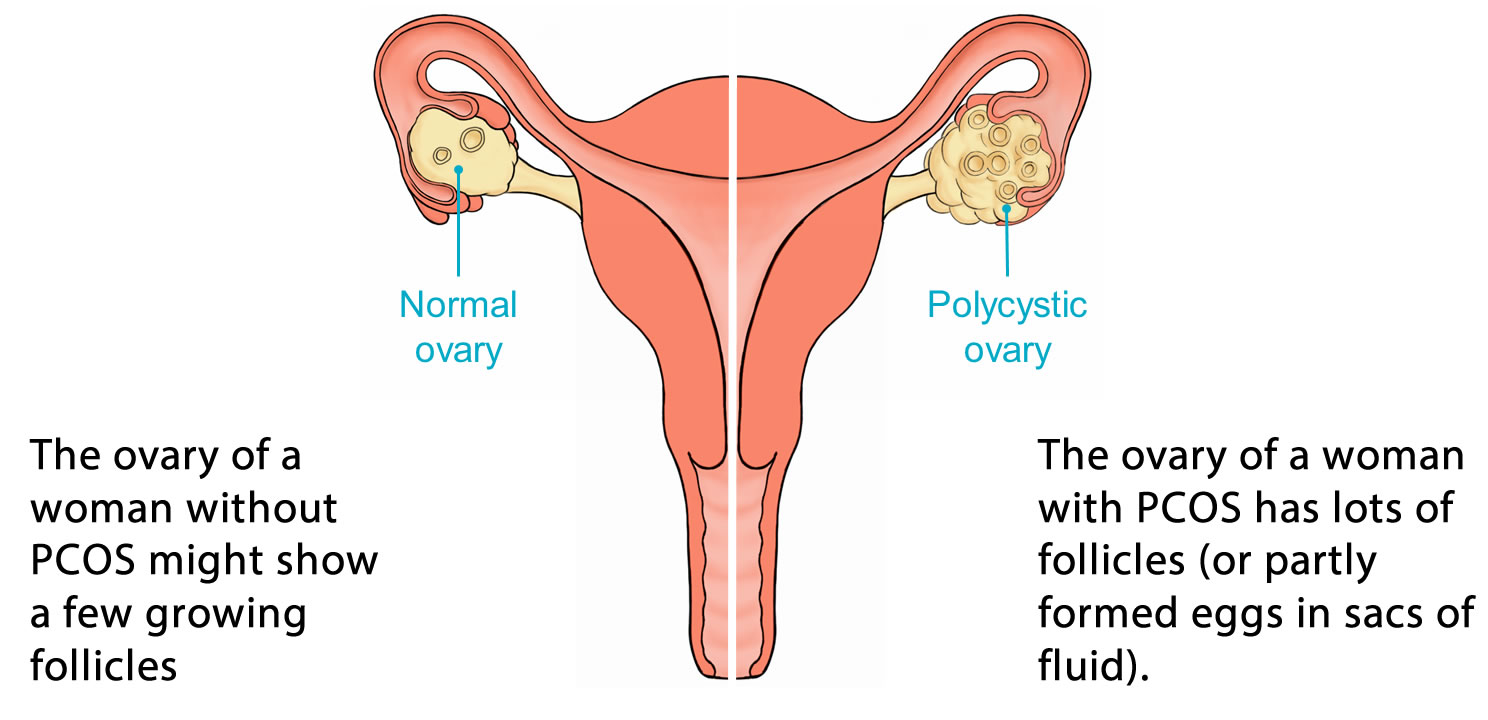 healthinfonet.ecu.edu.au
Πολυκυστικές ωοθήκες 2/2
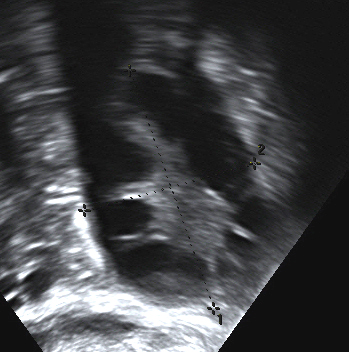 “PCO polycystic ovary”, από Jelee διαθέσιμο με άδεια CC BY-SA 3.0
Τέλος Ενότητας
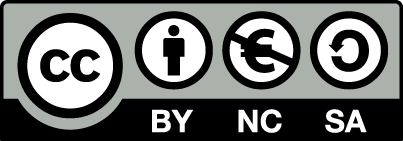 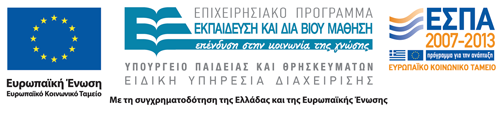 Σημειώματα
Σημείωμα Αναφοράς
Copyright Τεχνολογικό Εκπαιδευτικό Ίδρυμα Αθήνας, Μαρία Βενετίκου 2014. Μαρία Βενετίκου. «Νοσολογία. Ενότητα 15: Ενδοκρινικό σύστημα - Παθολογία Όρχεις και ωοθήκες». Έκδοση: 1.0. Αθήνα 2014. Διαθέσιμο από τη δικτυακή διεύθυνση: ocp.teiath.gr.
157
Σημείωμα Αδειοδότησης
Το παρόν υλικό διατίθεται με τους όρους της άδειας χρήσης Creative Commons Αναφορά, Μη Εμπορική Χρήση Παρόμοια Διανομή 4.0 [1] ή μεταγενέστερη, Διεθνής Έκδοση.   Εξαιρούνται τα αυτοτελή έργα τρίτων π.χ. φωτογραφίες, διαγράμματα κ.λ.π., τα οποία εμπεριέχονται σε αυτό. Οι όροι χρήσης των έργων τρίτων επεξηγούνται στη διαφάνεια  «Επεξήγηση όρων χρήσης έργων τρίτων». 
Τα έργα για τα οποία έχει ζητηθεί άδεια  αναφέρονται στο «Σημείωμα  Χρήσης Έργων Τρίτων».
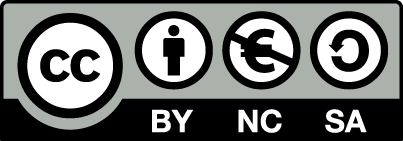 [1] http://creativecommons.org/licenses/by-nc-sa/4.0/ 
Ως Μη Εμπορική ορίζεται η χρήση:
που δεν περιλαμβάνει άμεσο ή έμμεσο οικονομικό όφελος από την χρήση του έργου, για το διανομέα του έργου και αδειοδόχο
που δεν περιλαμβάνει οικονομική συναλλαγή ως προϋπόθεση για τη χρήση ή πρόσβαση στο έργο
που δεν προσπορίζει στο διανομέα του έργου και αδειοδόχο έμμεσο οικονομικό όφελος (π.χ. διαφημίσεις) από την προβολή του έργου σε διαδικτυακό τόπο
Ο δικαιούχος μπορεί να παρέχει στον αδειοδόχο ξεχωριστή άδεια να χρησιμοποιεί το έργο για εμπορική χρήση, εφόσον αυτό του ζητηθεί.
Επεξήγηση όρων χρήσης έργων τρίτων
Δεν επιτρέπεται η επαναχρησιμοποίηση του έργου, παρά μόνο εάν ζητηθεί εκ νέου άδεια από το δημιουργό.
©
διαθέσιμο με άδεια CC-BY
Επιτρέπεται η επαναχρησιμοποίηση του έργου και η δημιουργία παραγώγων αυτού με απλή αναφορά του δημιουργού.
διαθέσιμο με άδεια CC-BY-SA
Επιτρέπεται η επαναχρησιμοποίηση του έργου με αναφορά του δημιουργού, και διάθεση του έργου ή του παράγωγου αυτού με την ίδια άδεια.
διαθέσιμο με άδεια CC-BY-ND
Επιτρέπεται η επαναχρησιμοποίηση του έργου με αναφορά του δημιουργού. 
Δεν επιτρέπεται η δημιουργία παραγώγων του έργου.
διαθέσιμο με άδεια CC-BY-NC
Επιτρέπεται η επαναχρησιμοποίηση του έργου με αναφορά του δημιουργού. 
Δεν επιτρέπεται η εμπορική χρήση του έργου.
Επιτρέπεται η επαναχρησιμοποίηση του έργου με αναφορά του δημιουργού
και διάθεση του έργου ή του παράγωγου αυτού με την ίδια άδεια.
Δεν επιτρέπεται η εμπορική χρήση του έργου.
διαθέσιμο με άδεια CC-BY-NC-SA
διαθέσιμο με άδεια CC-BY-NC-ND
Επιτρέπεται η επαναχρησιμοποίηση του έργου με αναφορά του δημιουργού.
Δεν επιτρέπεται η εμπορική χρήση του έργου και η δημιουργία παραγώγων του.
διαθέσιμο με άδεια 
CC0 Public Domain
Επιτρέπεται η επαναχρησιμοποίηση του έργου, η δημιουργία παραγώγων αυτού και η εμπορική του χρήση, χωρίς αναφορά του δημιουργού.
Επιτρέπεται η επαναχρησιμοποίηση του έργου, η δημιουργία παραγώγων αυτού και η εμπορική του χρήση, χωρίς αναφορά του δημιουργού.
διαθέσιμο ως κοινό κτήμα
χωρίς σήμανση
Συνήθως δεν επιτρέπεται η επαναχρησιμοποίηση του έργου.
159
Διατήρηση Σημειωμάτων
Οποιαδήποτε αναπαραγωγή ή διασκευή του υλικού θα πρέπει να συμπεριλαμβάνει:
το Σημείωμα Αναφοράς
το Σημείωμα Αδειοδότησης
τη δήλωση Διατήρησης Σημειωμάτων
το Σημείωμα Χρήσης Έργων Τρίτων (εφόσον υπάρχει)
μαζί με τους συνοδευόμενους υπερσυνδέσμους.
160
Χρηματοδότηση
Το παρόν εκπαιδευτικό υλικό έχει αναπτυχθεί στo πλαίσιo του εκπαιδευτικού έργου του διδάσκοντα.
Το έργο «Ανοικτά Ακαδημαϊκά Μαθήματα στο ΤΕΙ Αθηνών» έχει χρηματοδοτήσει μόνο την αναδιαμόρφωση του εκπαιδευτικού υλικού. 
Το έργο υλοποιείται στο πλαίσιο του Επιχειρησιακού Προγράμματος «Εκπαίδευση και Δια Βίου Μάθηση» και συγχρηματοδοτείται από την Ευρωπαϊκή Ένωση (Ευρωπαϊκό Κοινωνικό Ταμείο) και από εθνικούς πόρους.
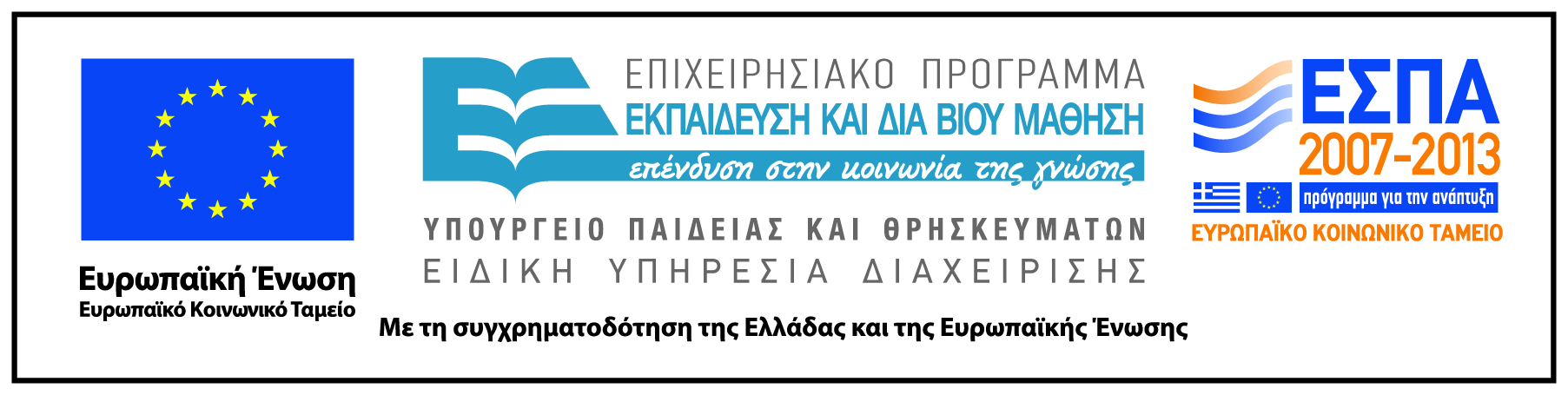 161